Welcome to 5th Grade at Margaret!
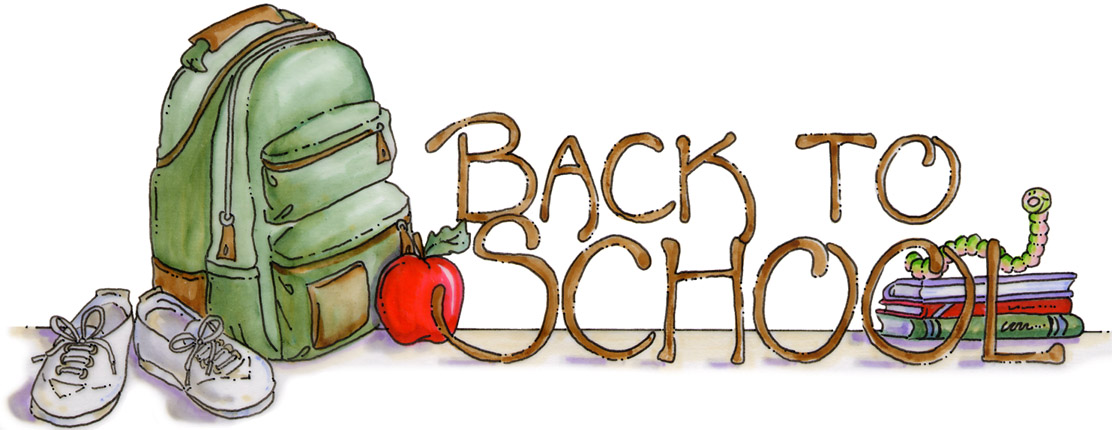 When you see an    , click on the image it is pointing to!
[Speaker Notes: Tracy welcomes and gives instructions.]
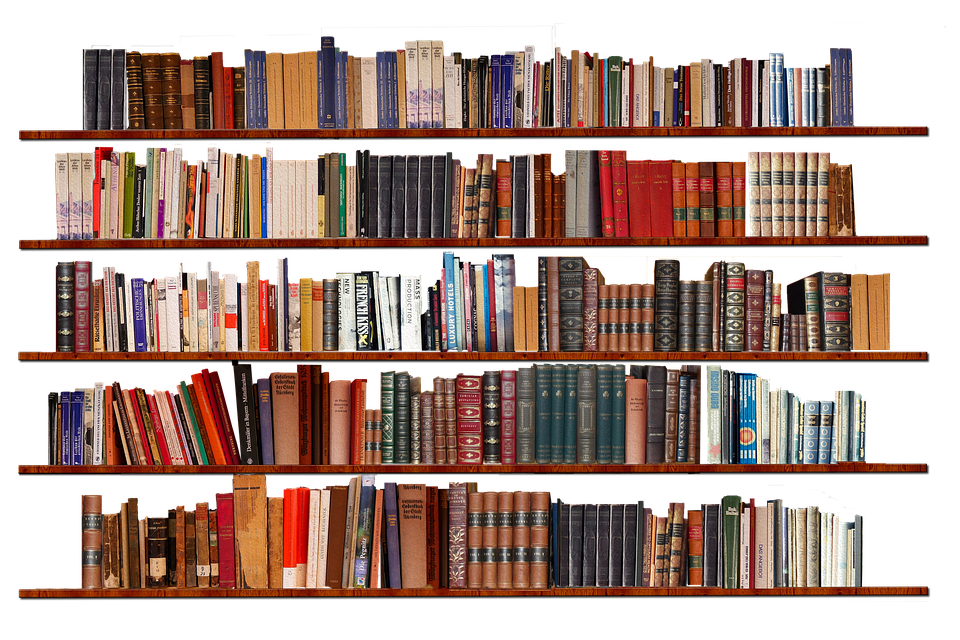 5th grade teachers welcome you!
Hi! I’m Mrs. Wilkinson.  I teach Reading, Language, and History.
And I’m Mrs. Zielke. I also teach Reading, Language, and History.
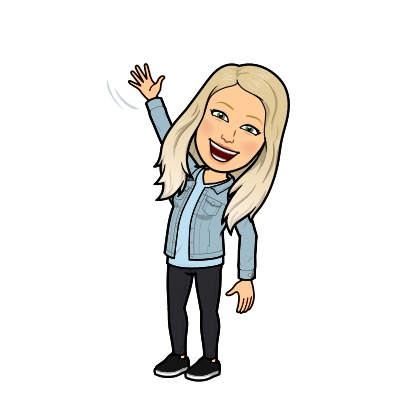 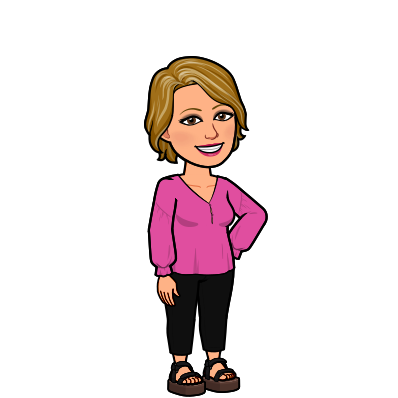 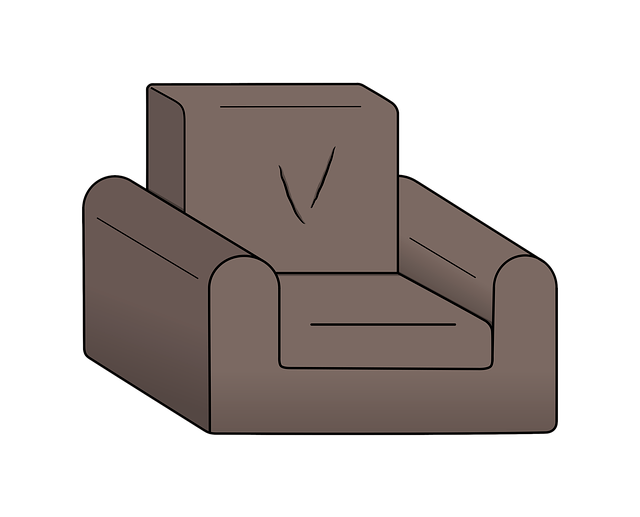 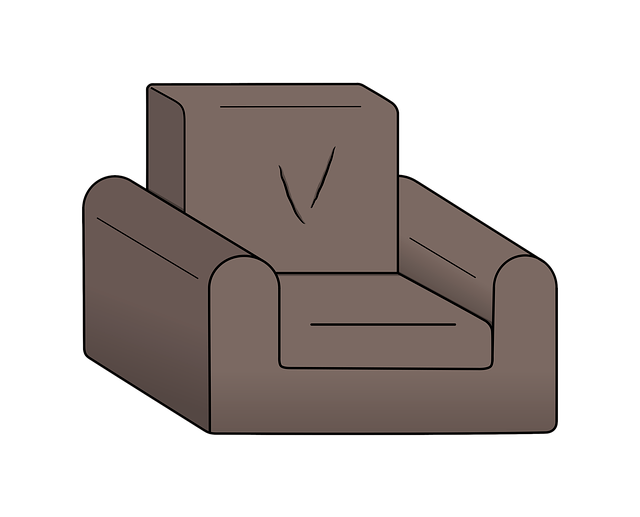 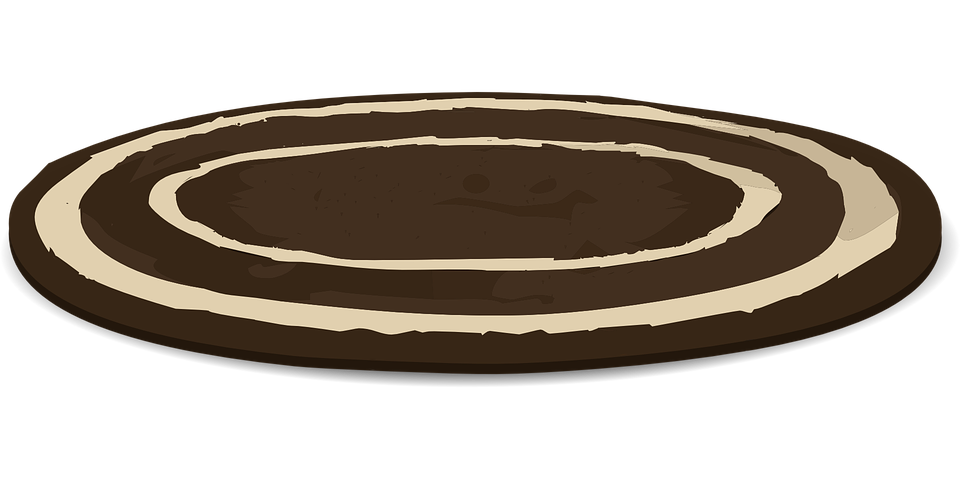 [Speaker Notes: Lori and then Tracy.]
5th grade teachers welcome you!
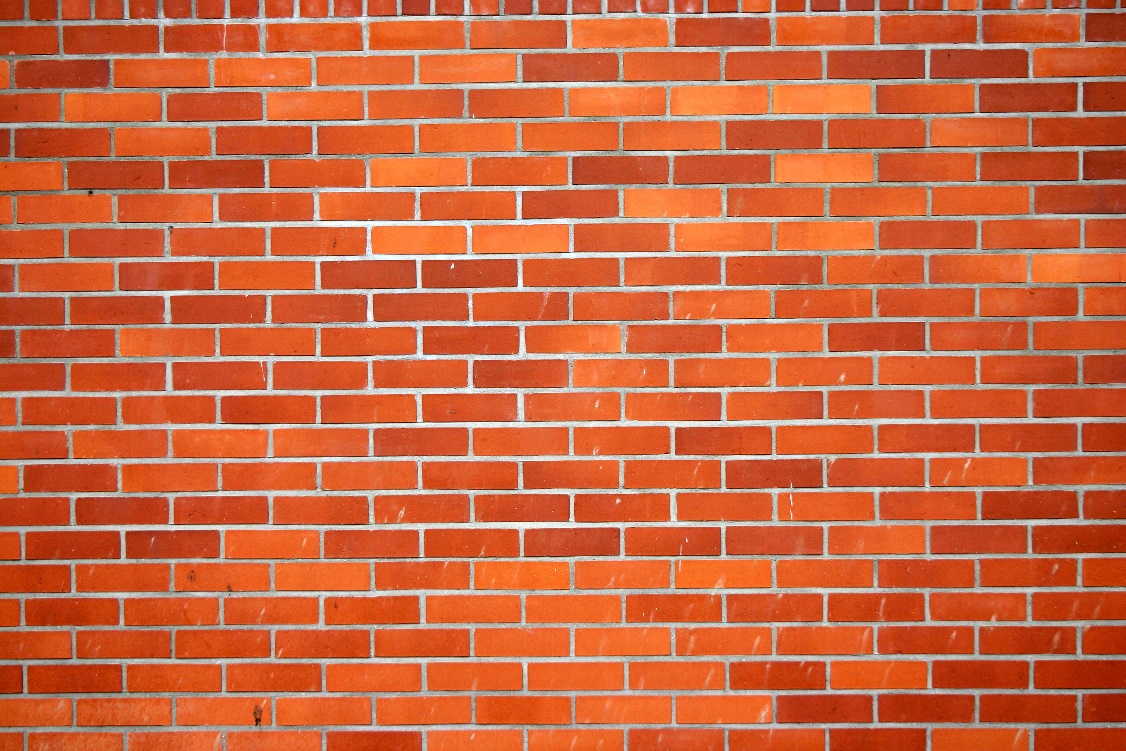 Hello!  I’m Mrs. Cramer.  I teach math and history!!!
And I’m Mrs. Smith.  I teach Science, History, and Health.
Hello! I’m Mrs. Tennant.  I teach Math, Science and Health.
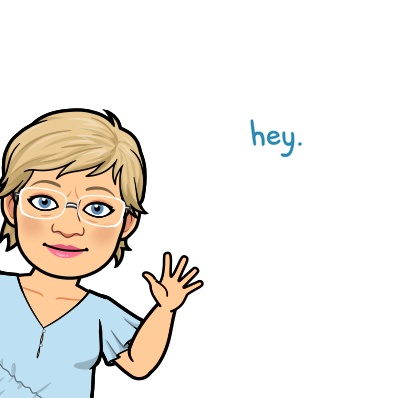 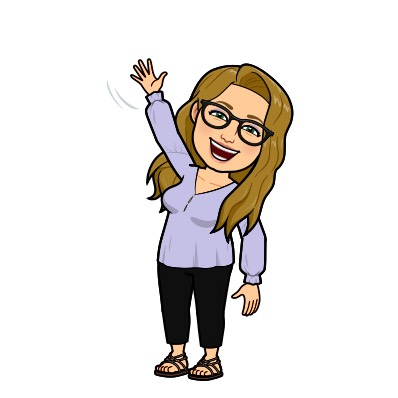 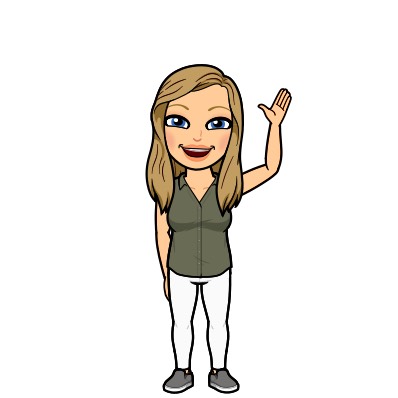 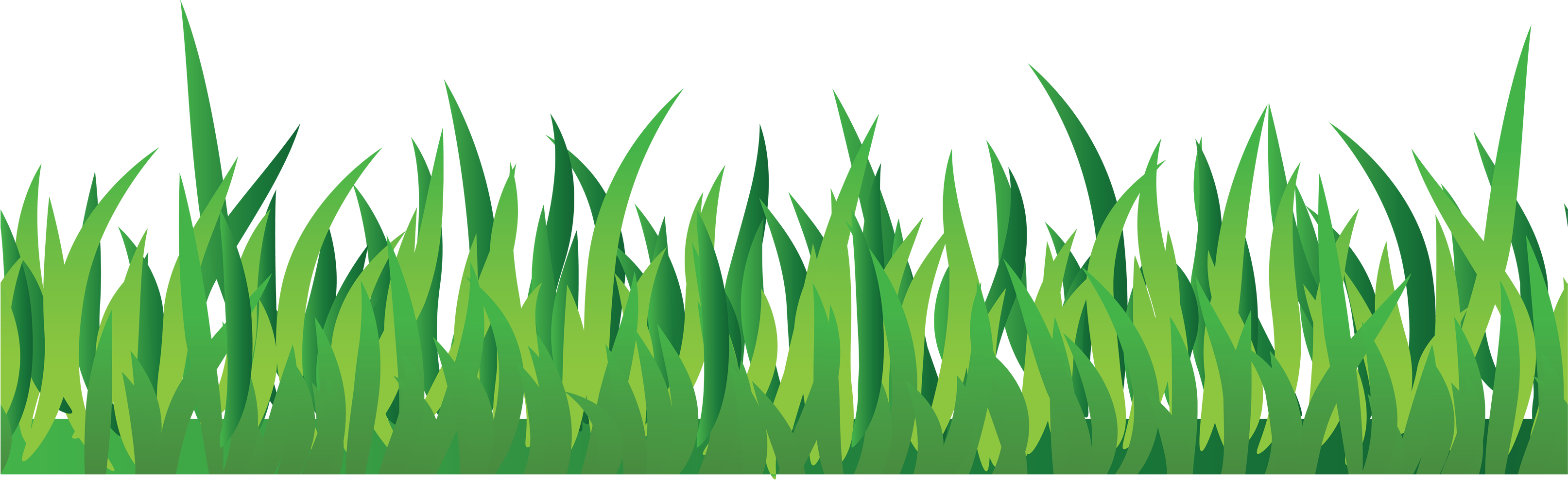 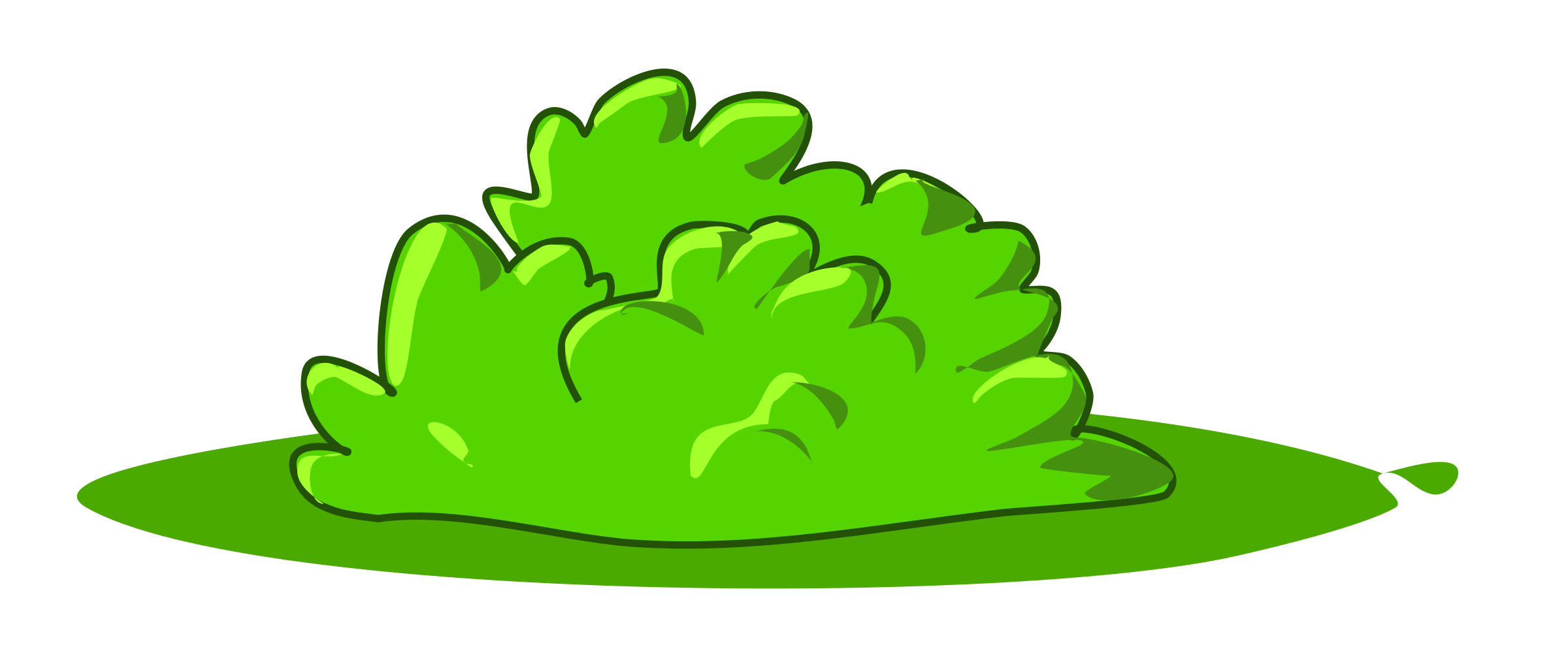 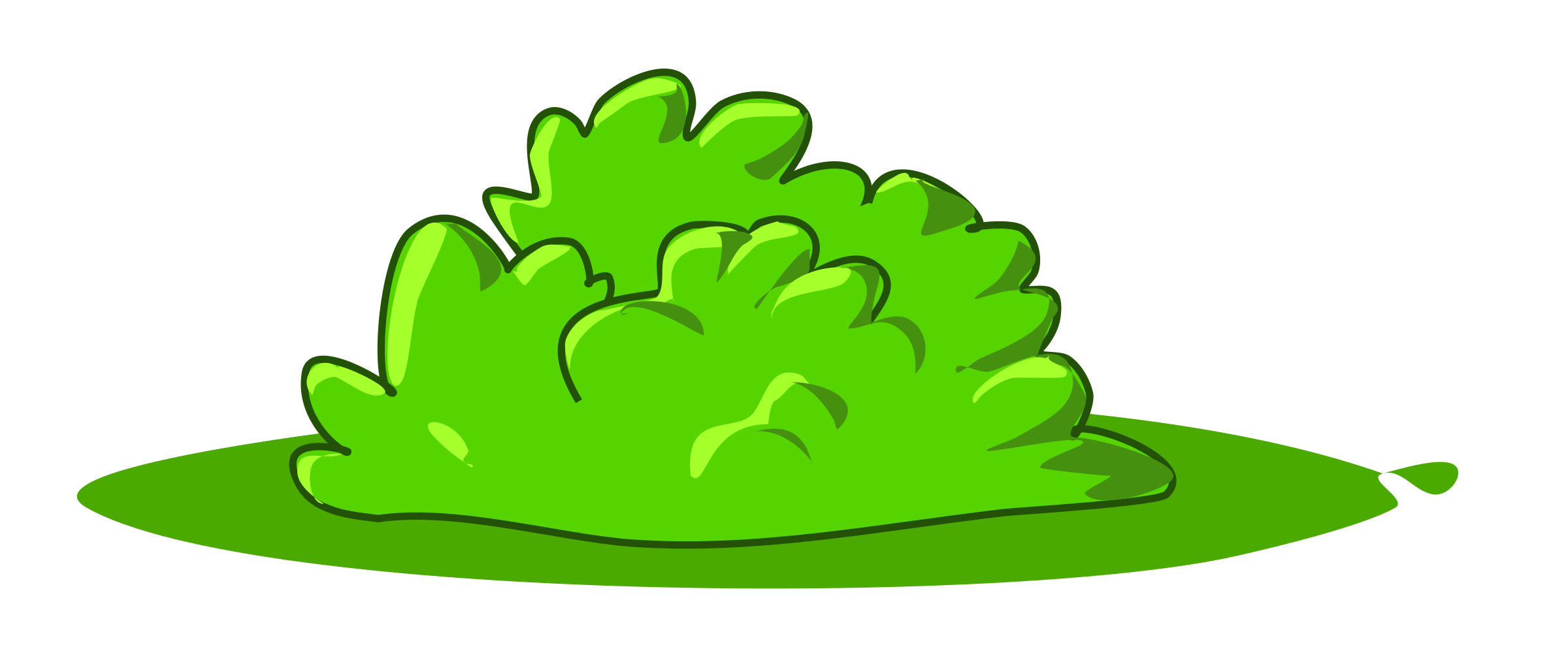 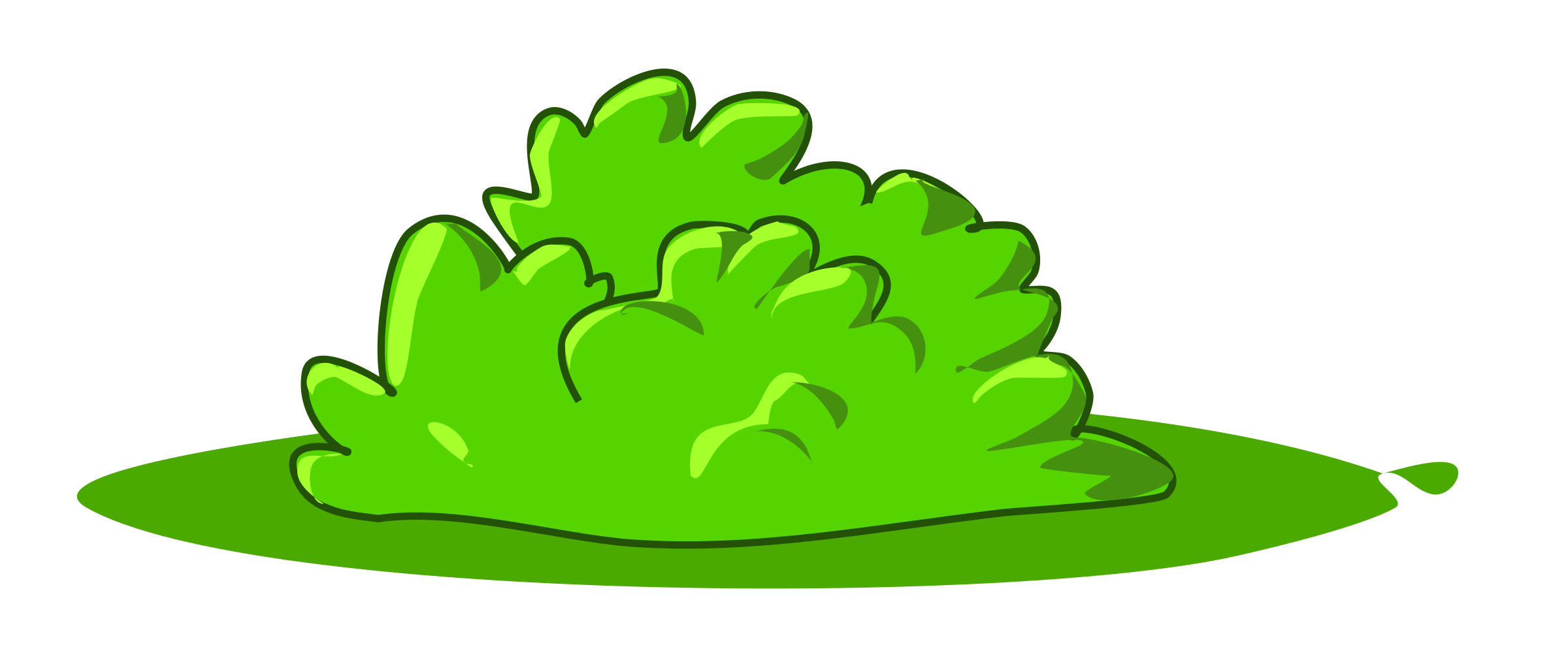 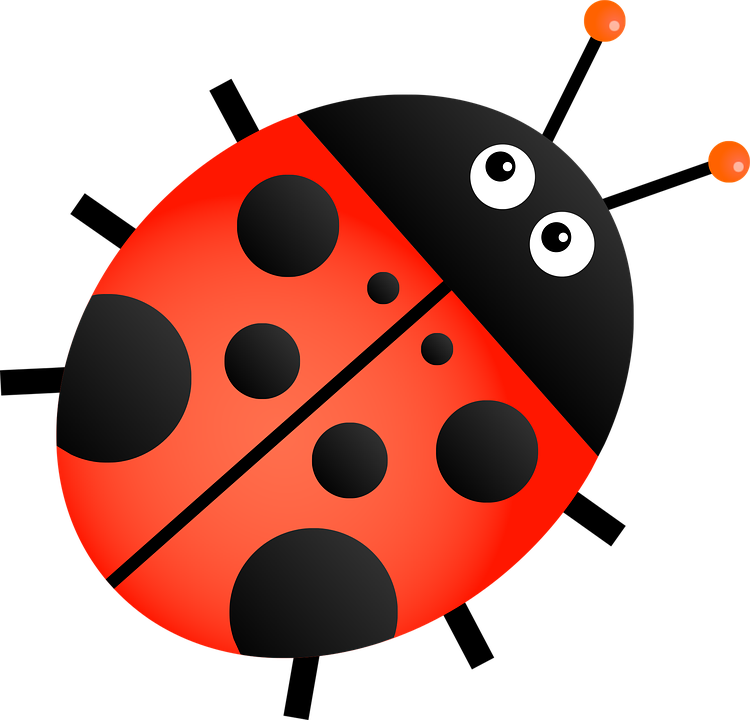 [Speaker Notes: 1. Hope  2. Caitlyn   3. Wendy]
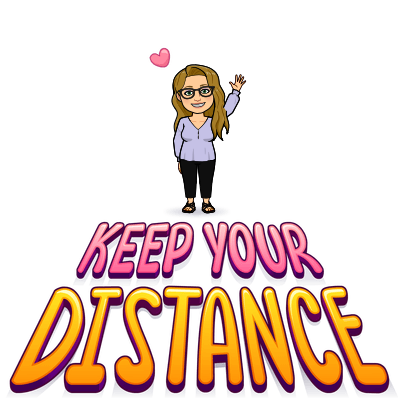 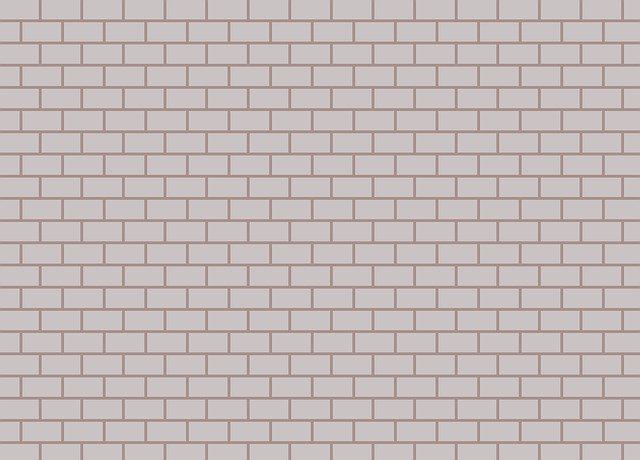 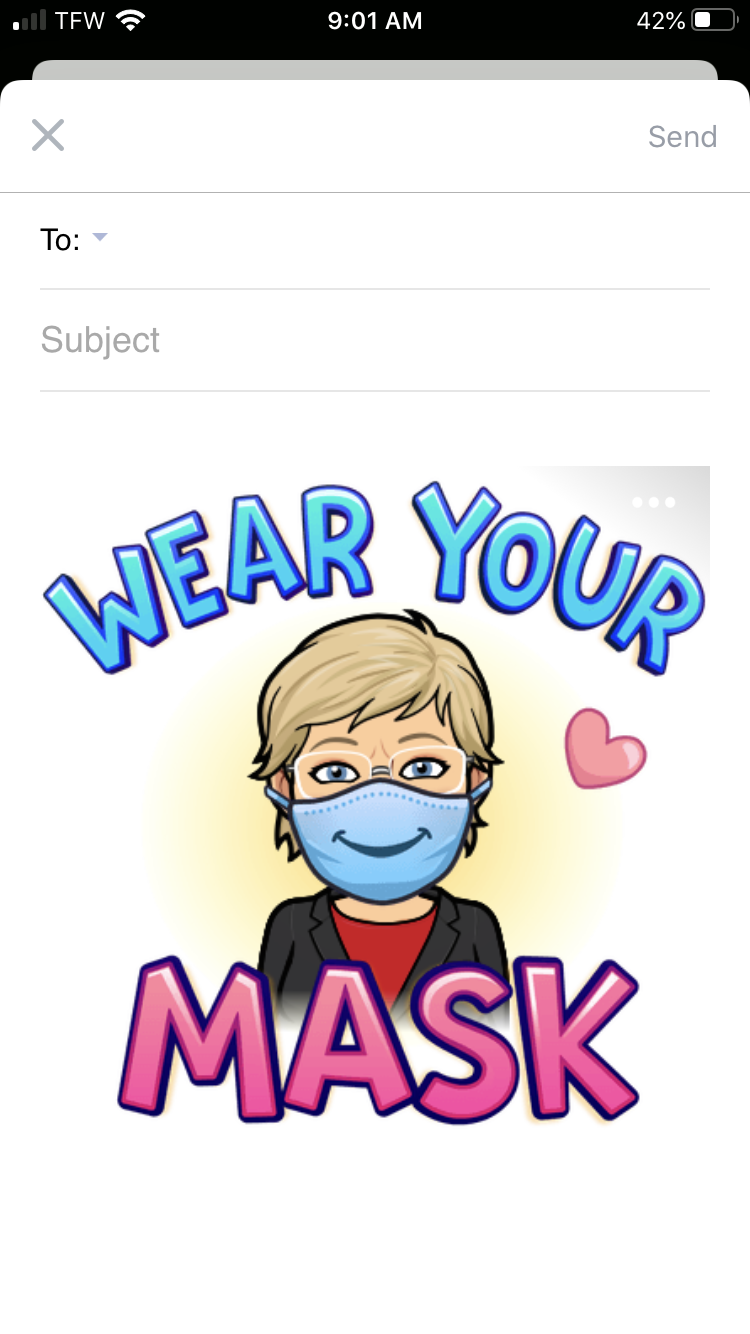 COVID
Considerations
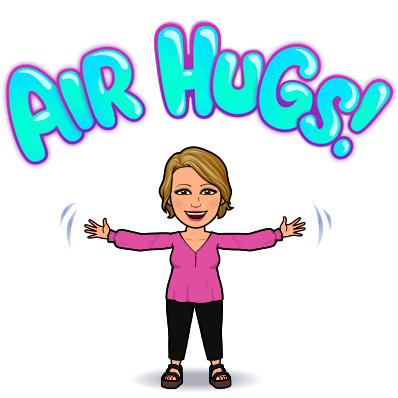 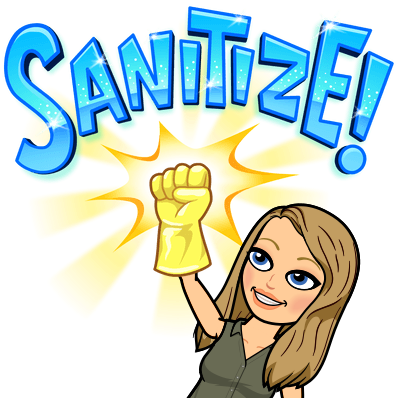 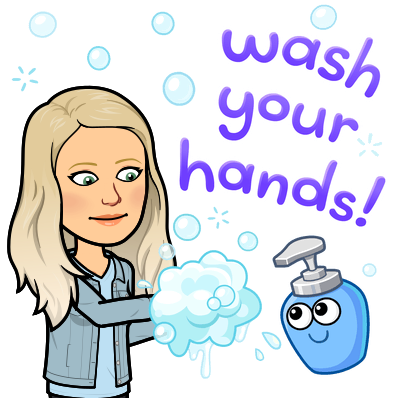 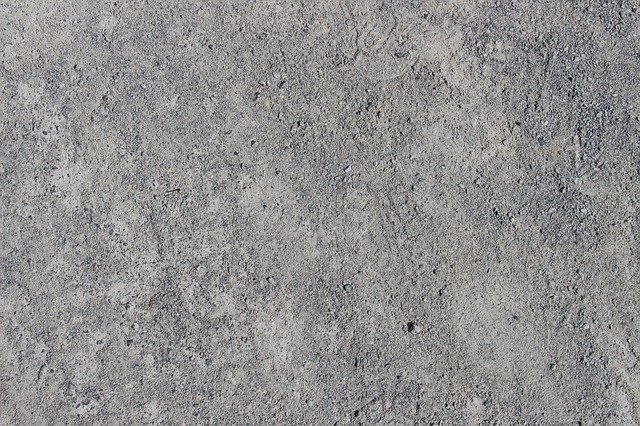 [Speaker Notes: Caitlyn]
BINDERS / TRAPPER KEEPERS
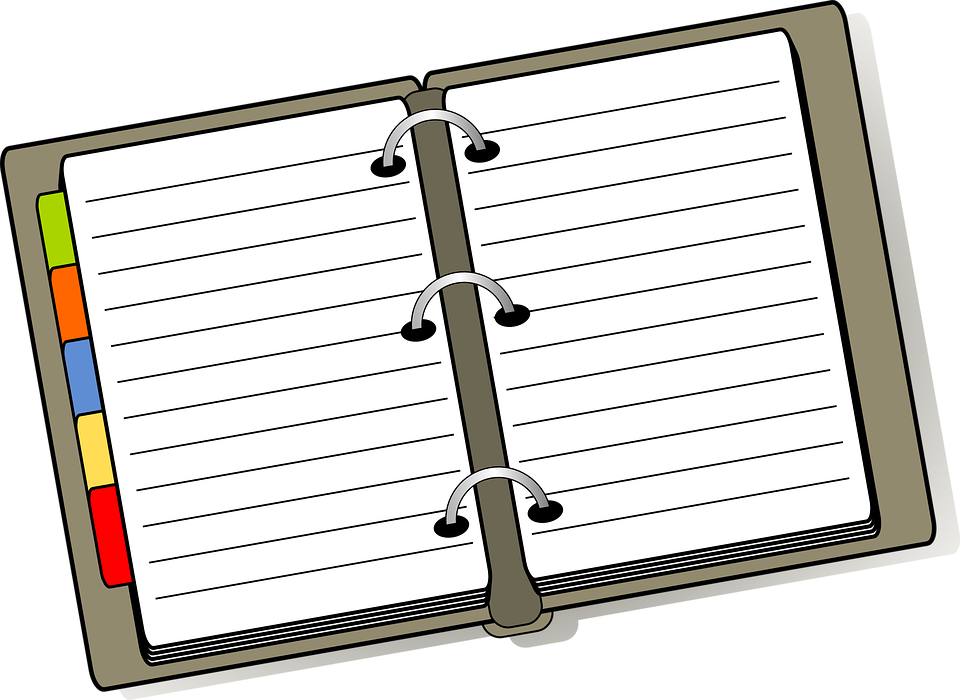 Binder Organization
Red communication folder –cont.
Pencil Pouch
“Return to School” – papers
       that need signed and 
        returned – including ALL 
         Ds and Fs.
Any items from the pencil
       pouch used at home need
       to be returned to pouch.
Agenda
Red communication folder
Daily/Weekly assignments
       found here.
Conduct Sheet front
       (Please DO NOT remove!)
       NO SIGNATURE REQUIRED!
User name / Password Sheet
Please keep this in the 
       binder.
“Keep at Home” – papers
       that need to remain at 
        home.
[Speaker Notes: Hope]
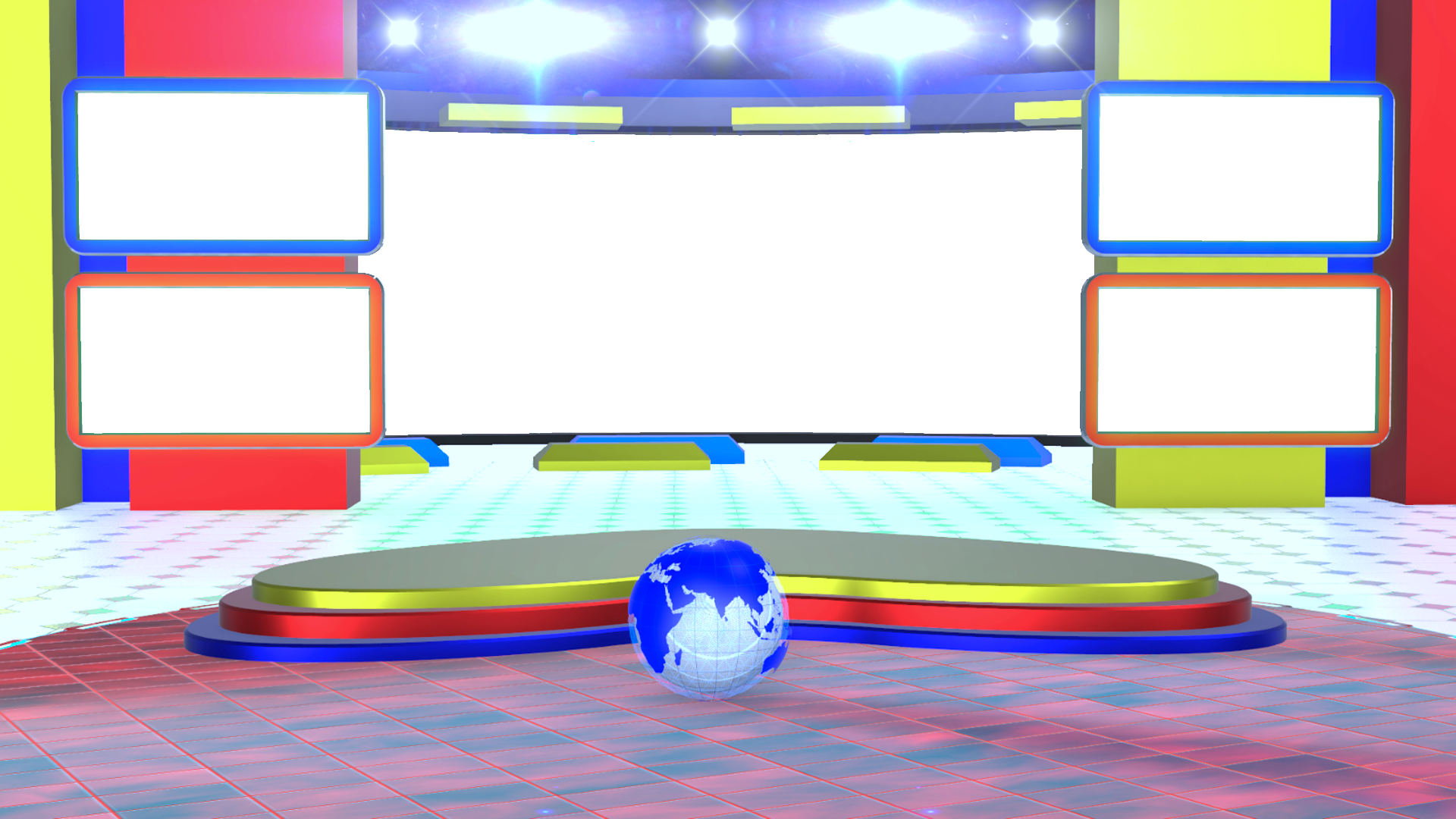 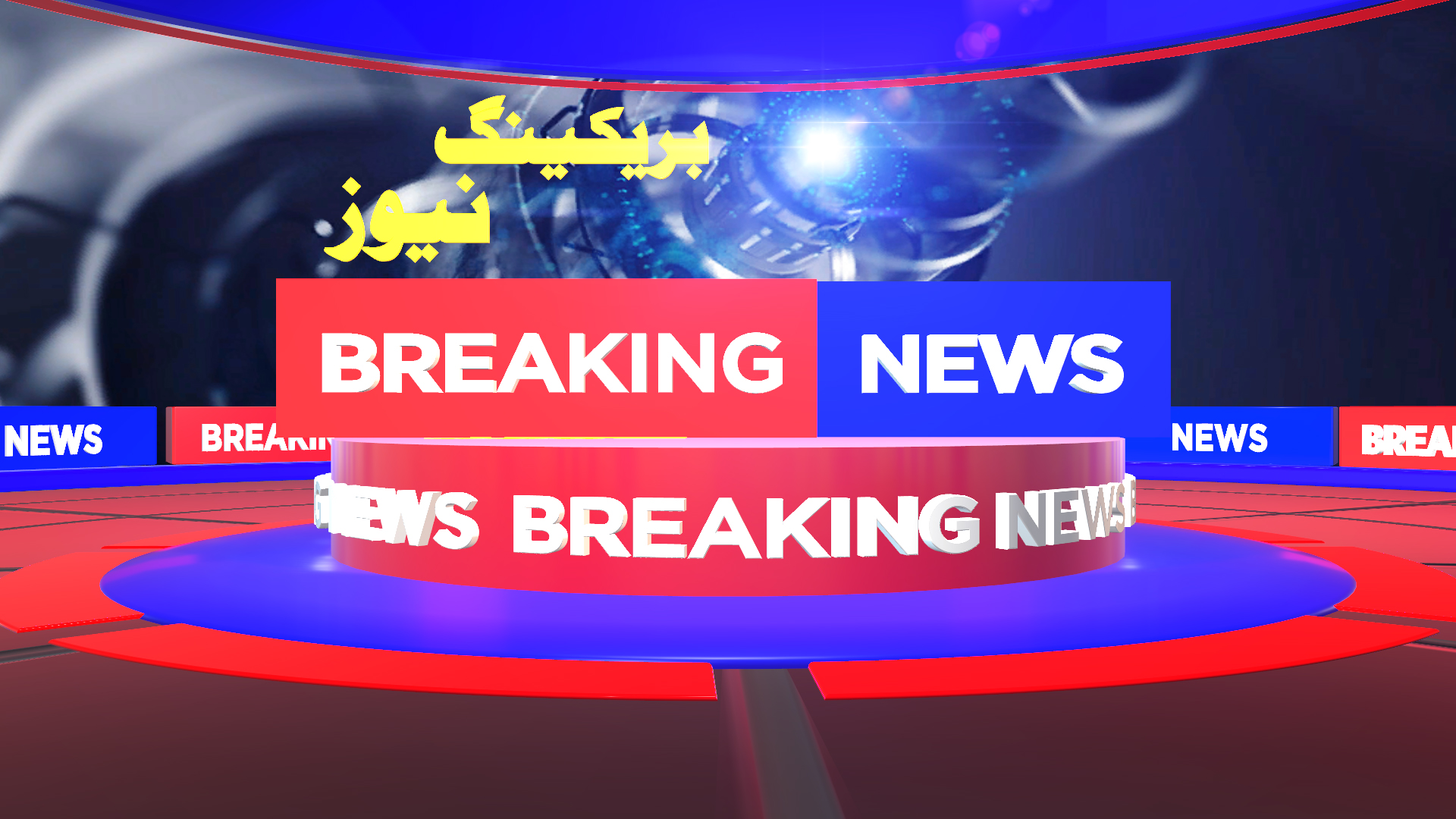 Weekly Newsletters
   Sent weekly though
  emails by each 
  homeroom teacher.
TEACHER EMAILS:

caitlyn.smith@sccboe.org 
wendy.cramer@sccboe.org




hope.tennant@sccboe.org
lori.wilkinson@sccboe.org
tracy.zielke@sccboe.org
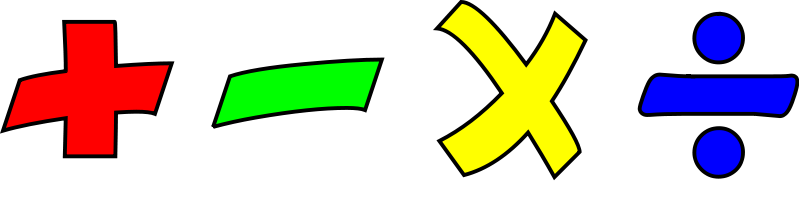 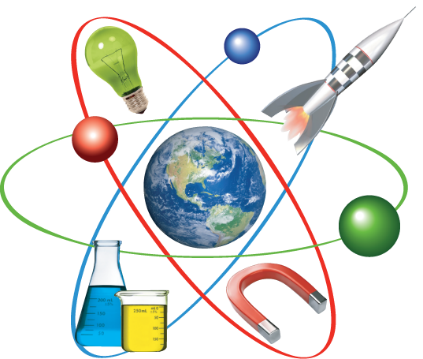 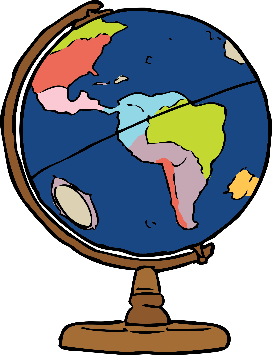 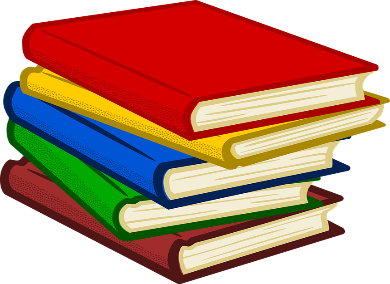 Teacher’s Websites 
  A great place to find
 pertinent information.
 sccboe.org/maes 
  (Click on the “teacher” tab.)
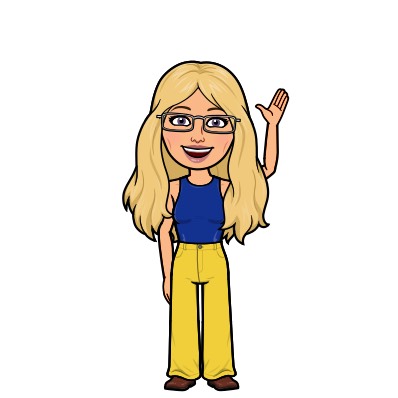 [Speaker Notes: Wendy]
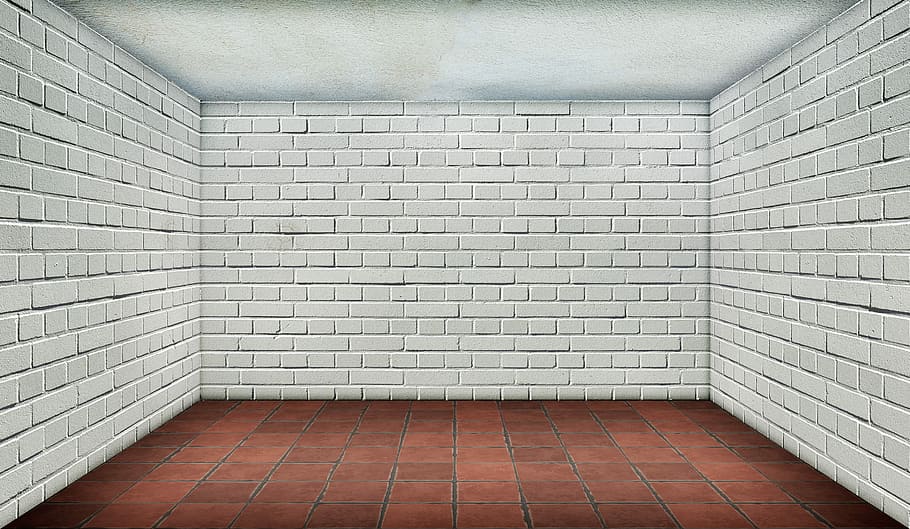 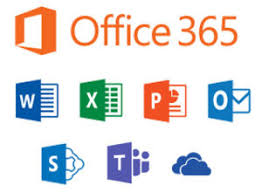 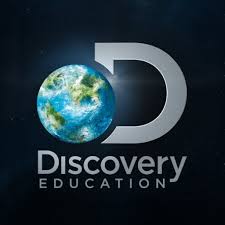 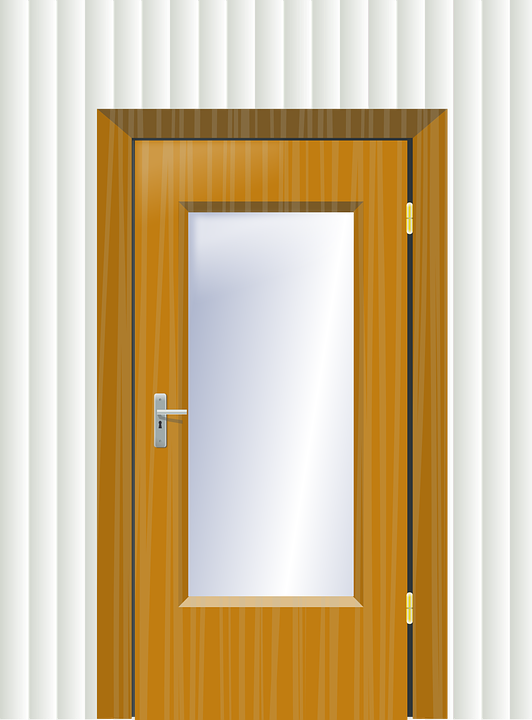 If you want to see your child’s grades, check 
i-Now once a week. Grades are only updated once a week.
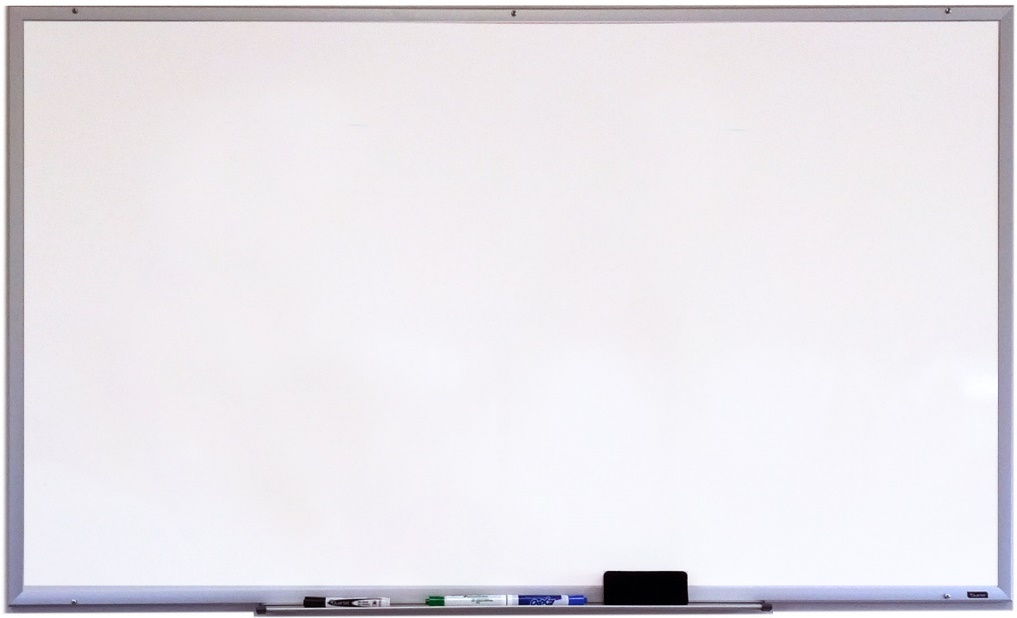 Beyond the Classroom– HOW TO
Go to www.sccboe.org/maes
2) Click on “For Students.”
3) Click on OFFICE 365.
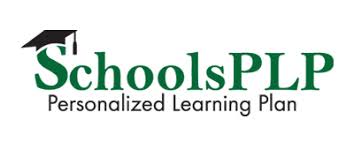 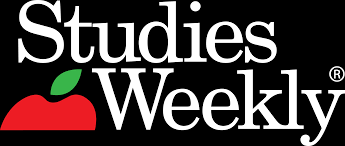 4) Outlook APP - email
5) TEAMS APP – where assignments can be found.
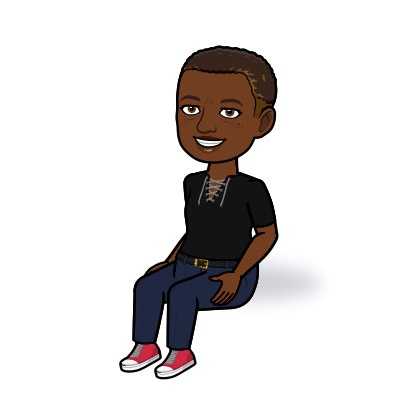 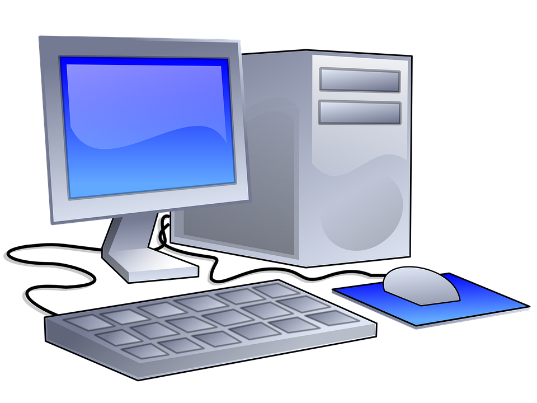 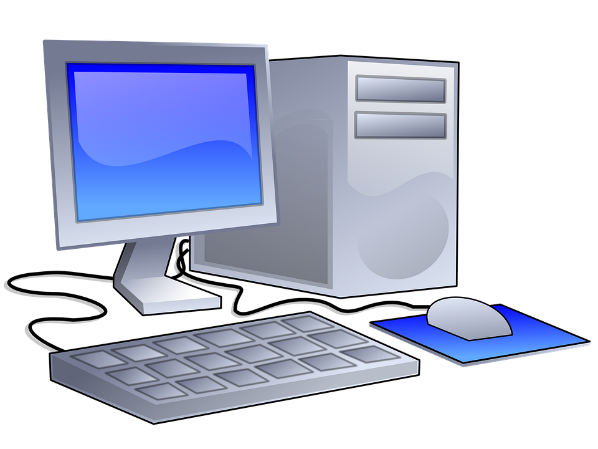 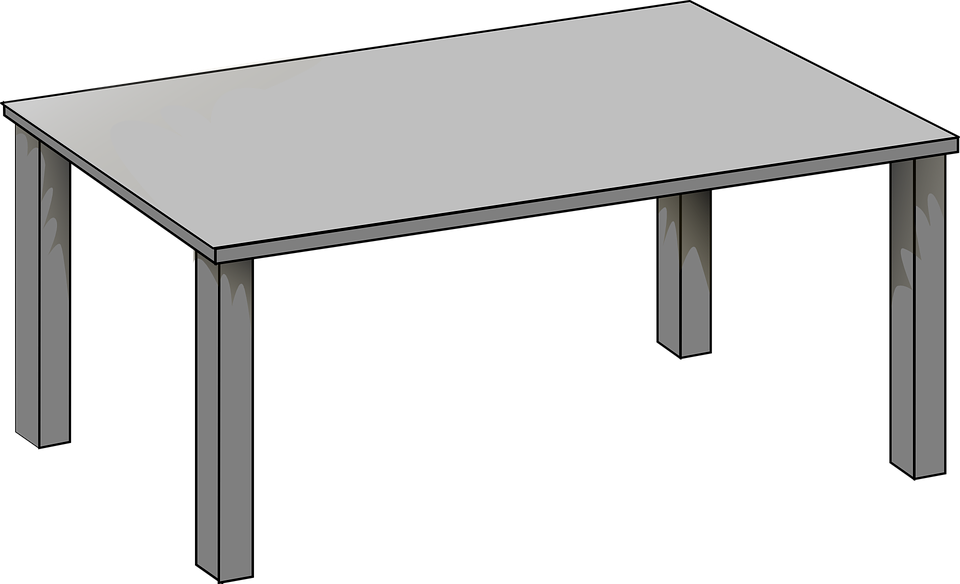 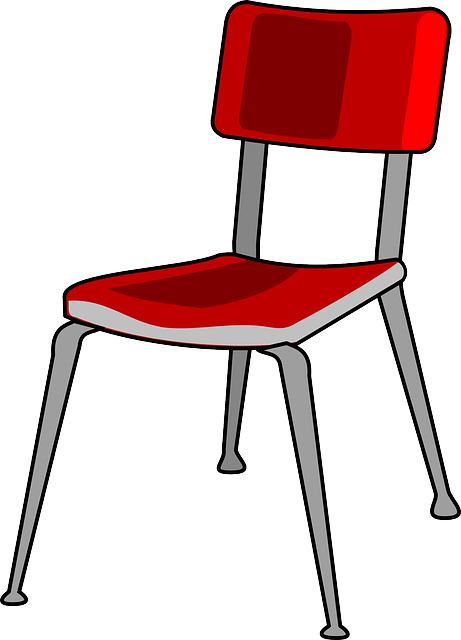 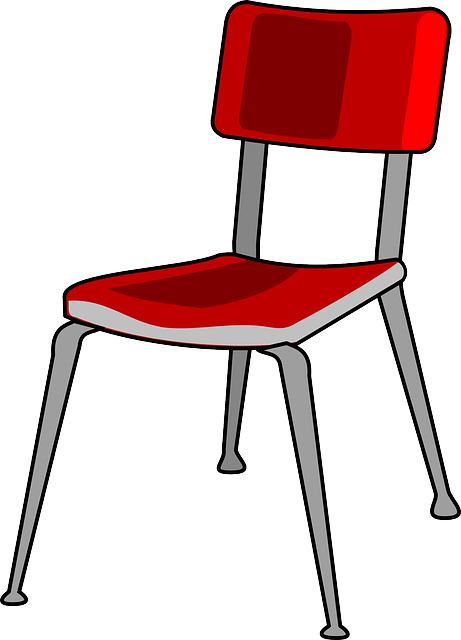 [Speaker Notes: Tracy]
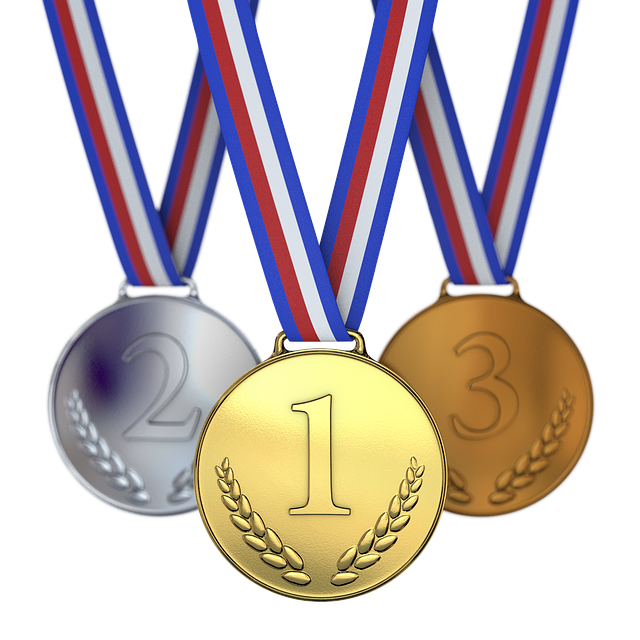 Grade Weights
TESTS:              60%
QUIZZES:           30%
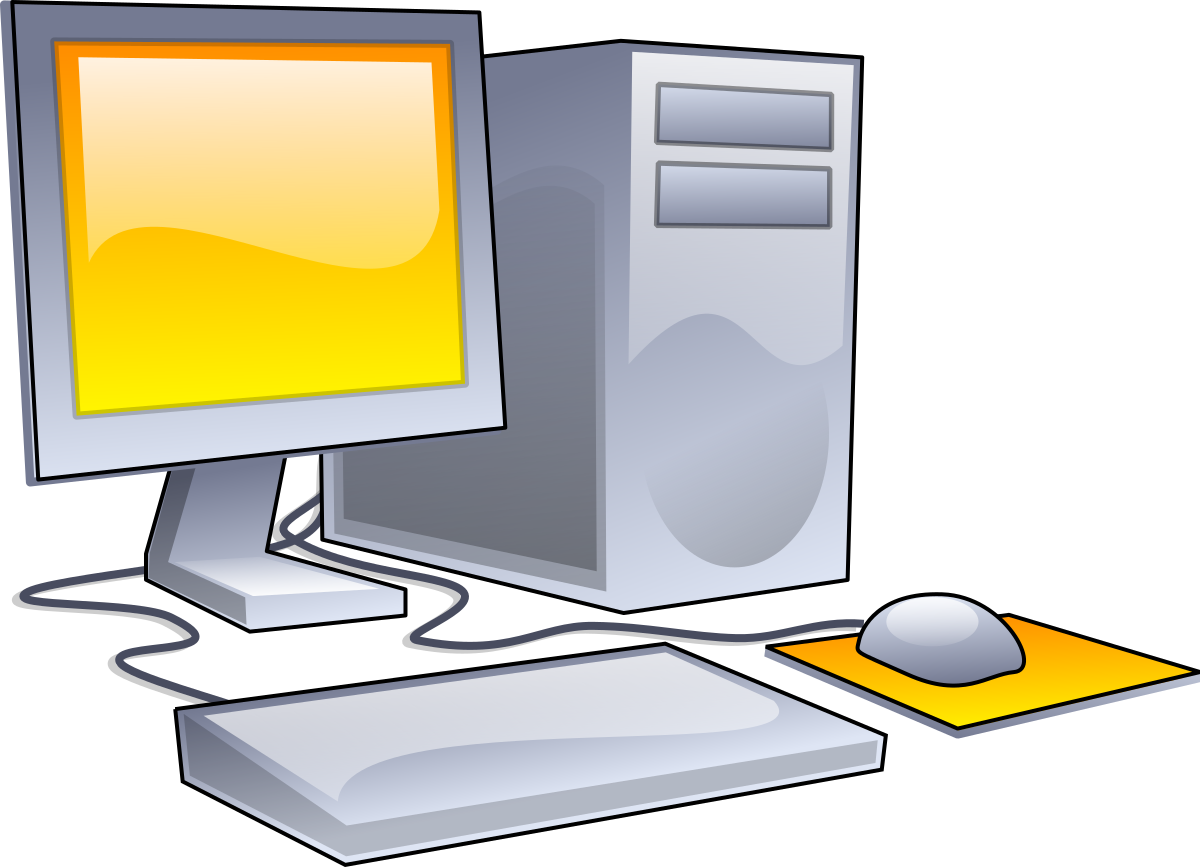 Class work/
Homework :          10%
i-Now 
Grading
[Speaker Notes: Wendy]
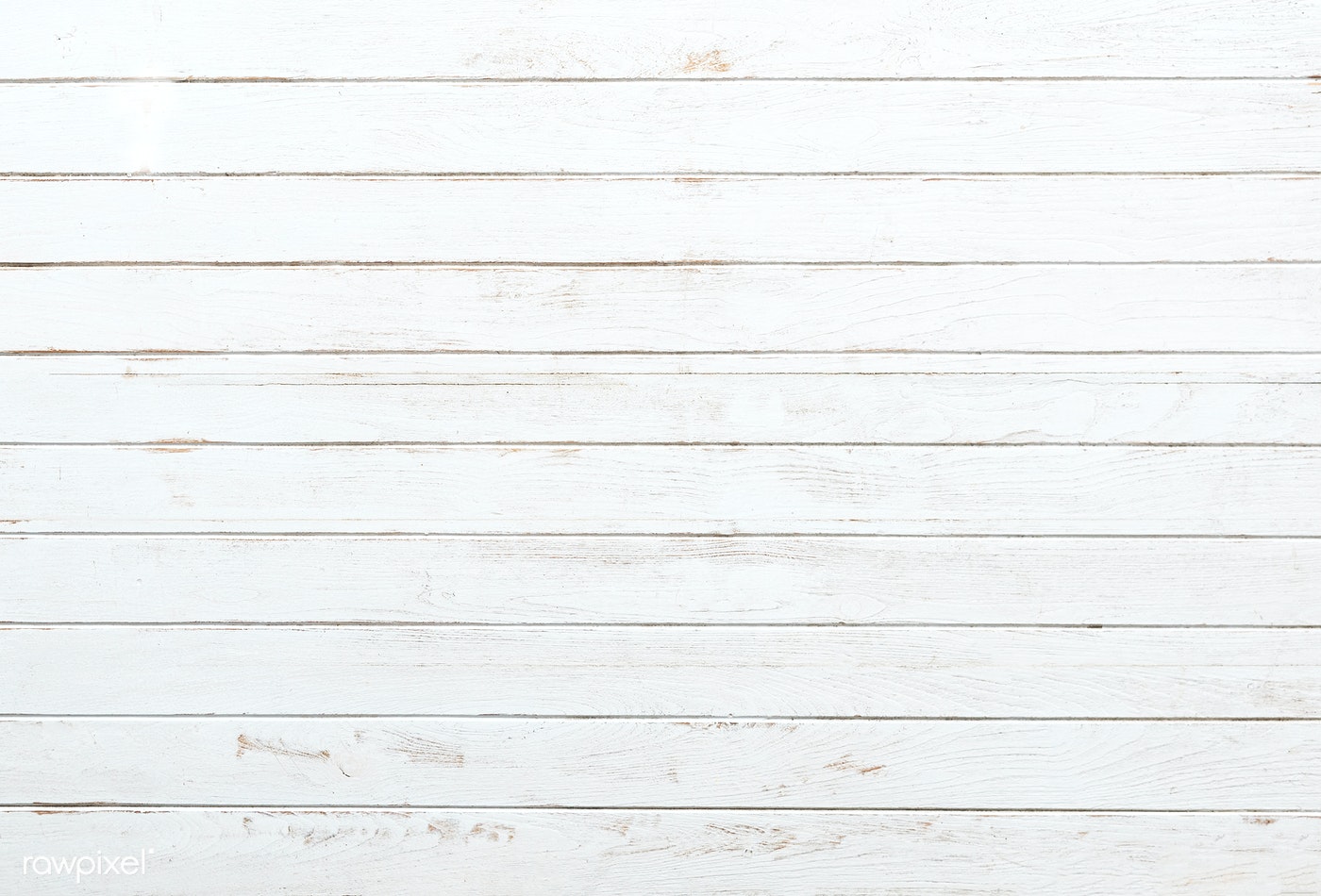 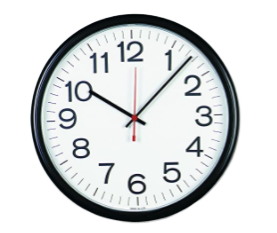 If you need to contact your child’s homeroom teacher with important information such as a transportation change, please email all contact teachers for your child.
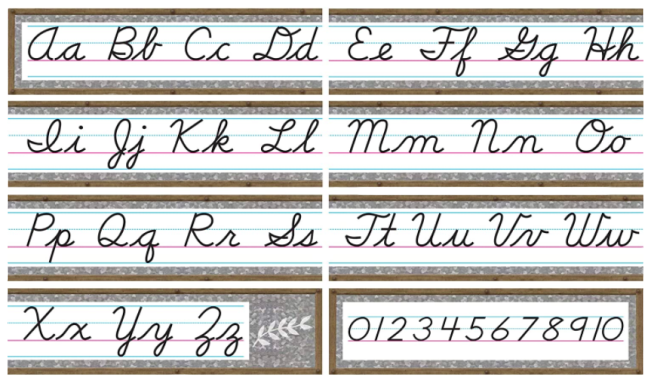 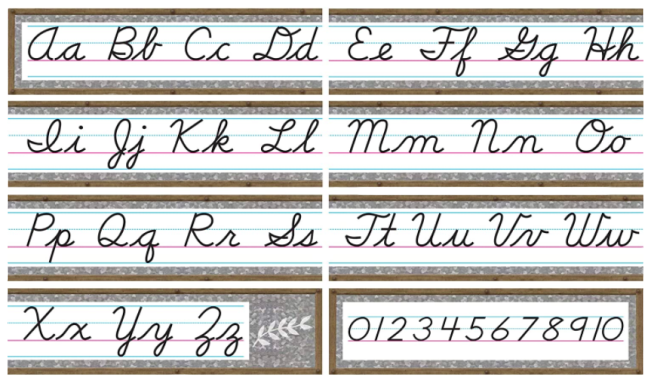 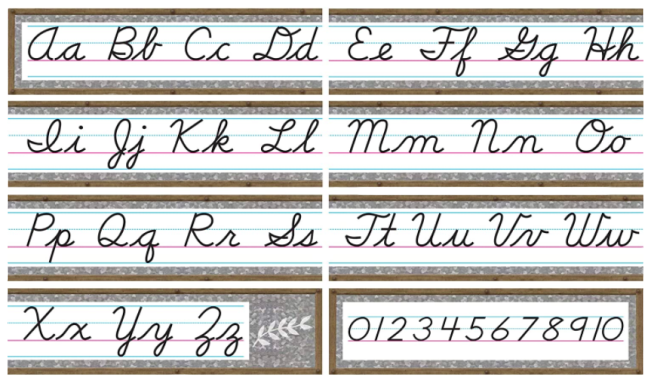 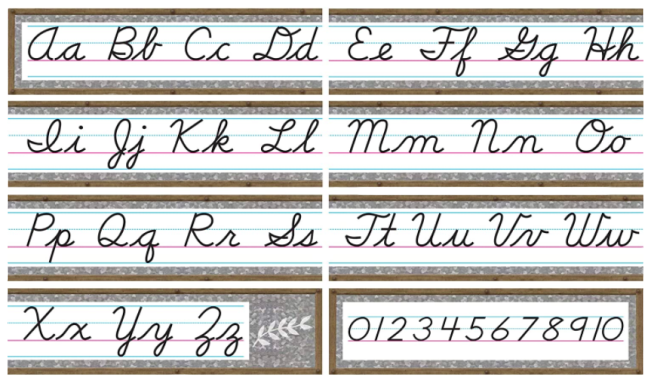 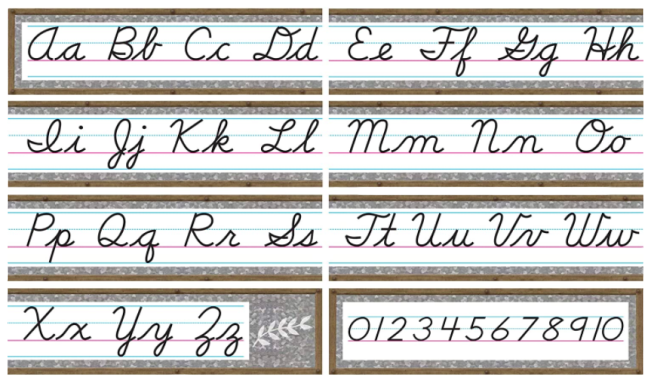 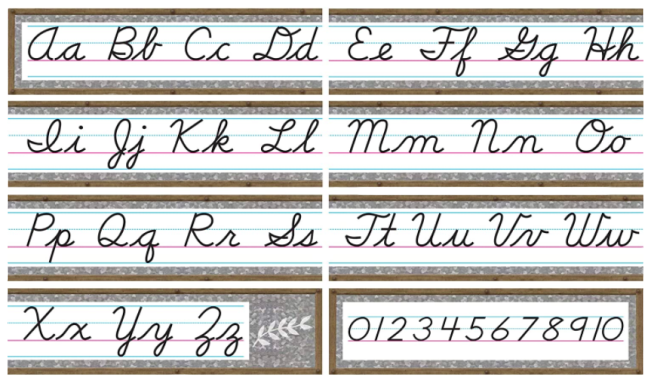 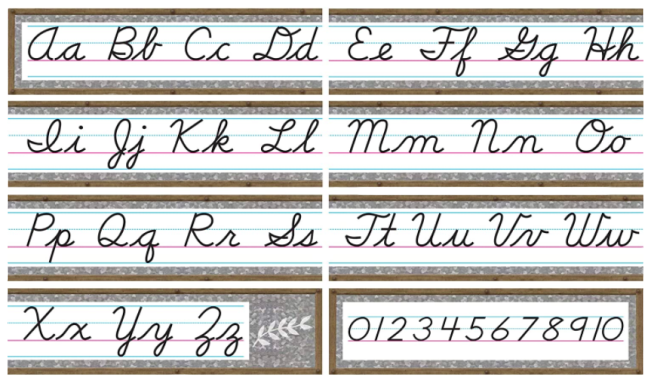 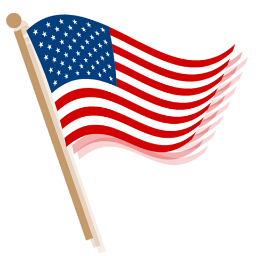 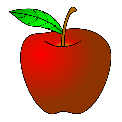 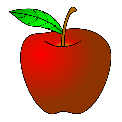 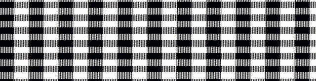 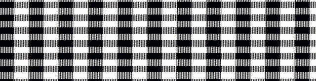 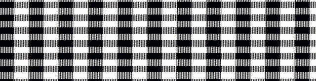 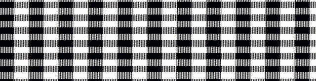 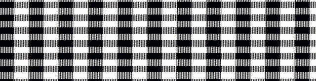 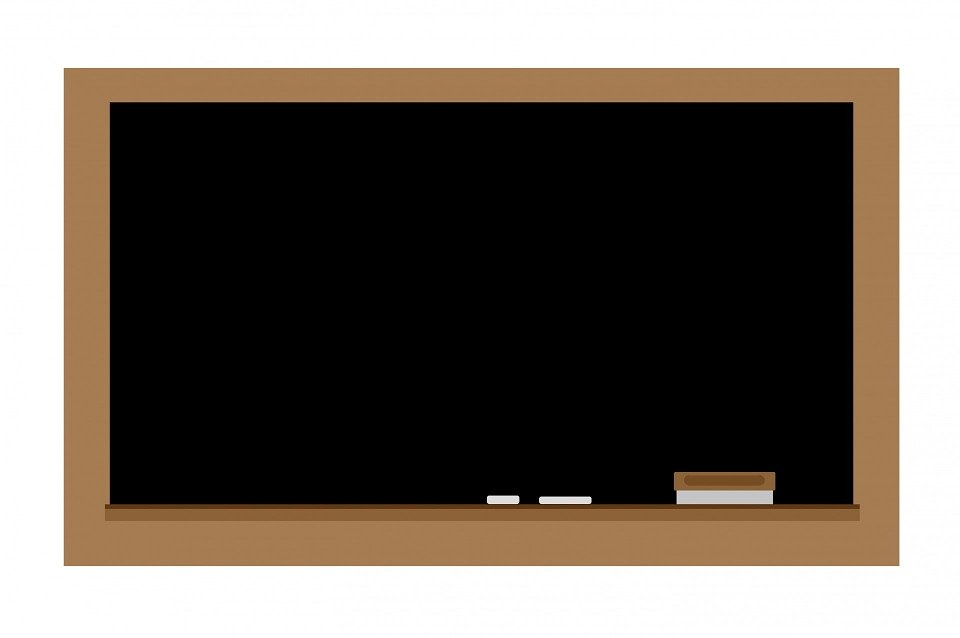 Please let your child’s homeroom teacher AND the additional contact teacher(s) know of transportation changes by email no later than 1:30 p.m.
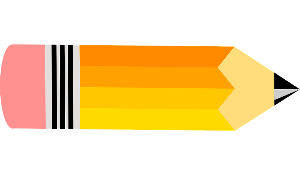 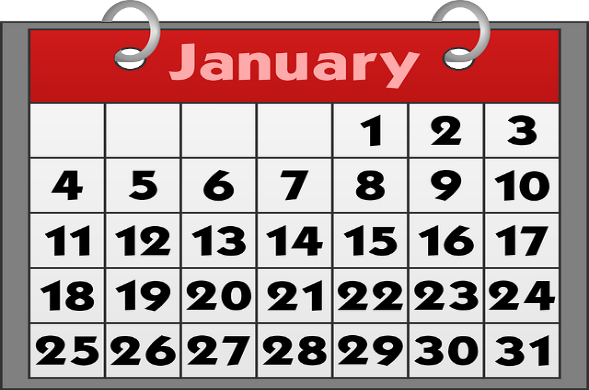 This Week
CONTACTING TEACHERS!
august
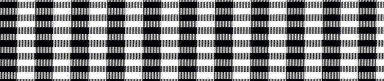 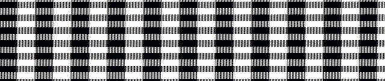 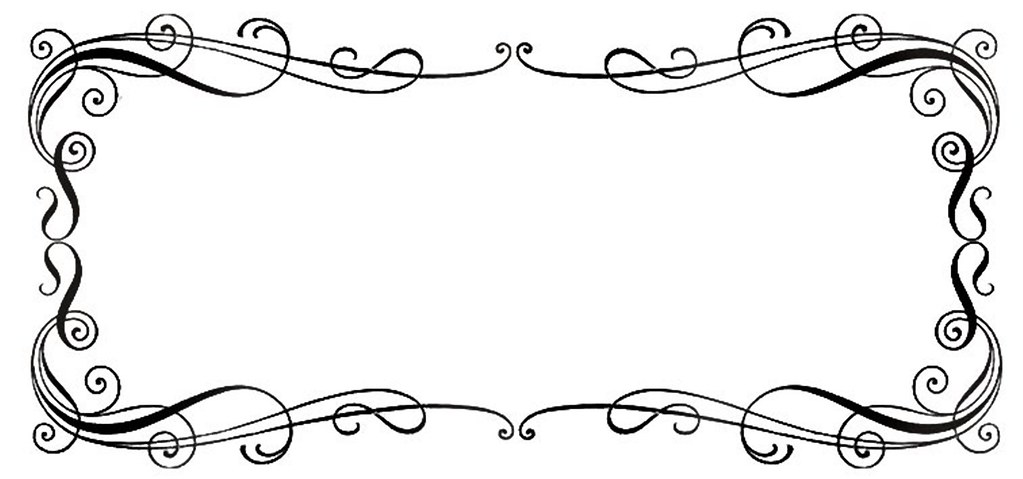 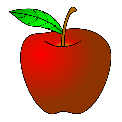 Email them!
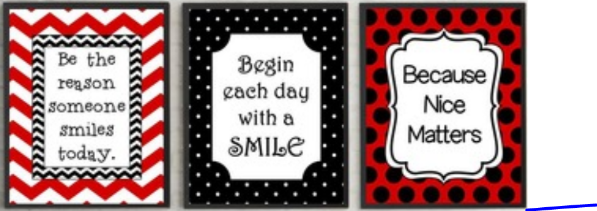 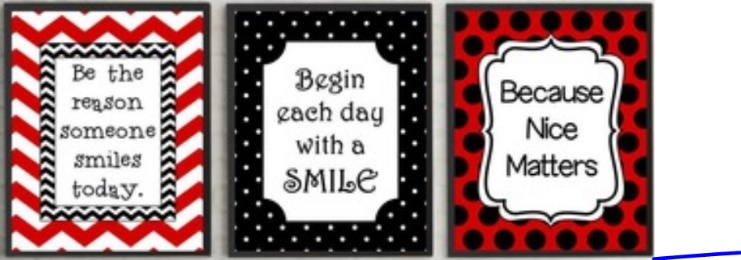 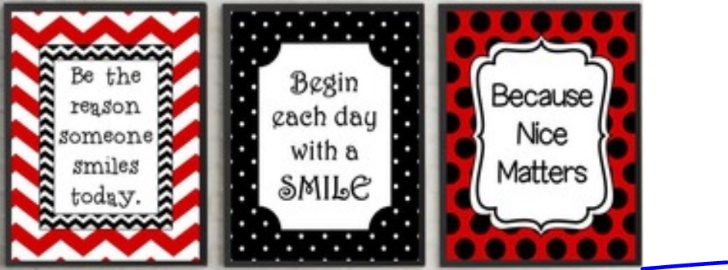 ----
If you do not hear back from them, please call the office to let them know.
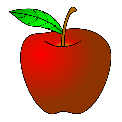 -------------------------------
--------
--------
--------
--------
Contact teachers for your child:
Tennant & Zielke
              OR
Smith / Cramer/Wilkinson
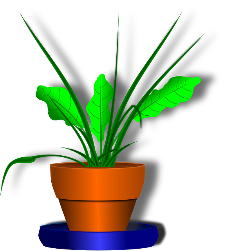 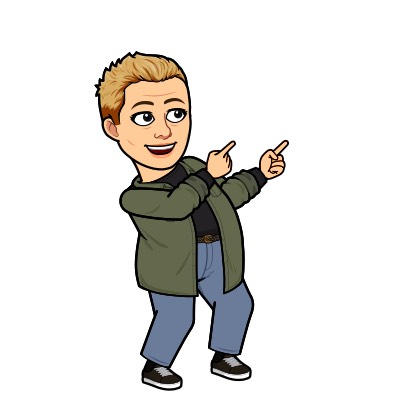 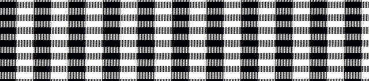 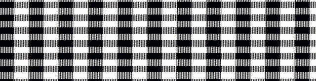 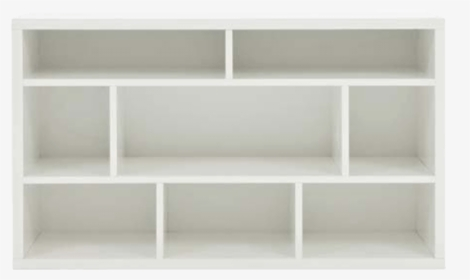 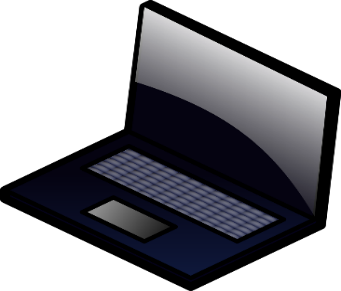 Stride
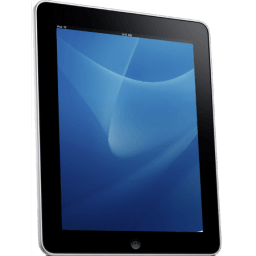 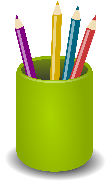 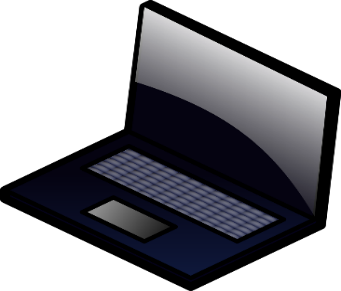 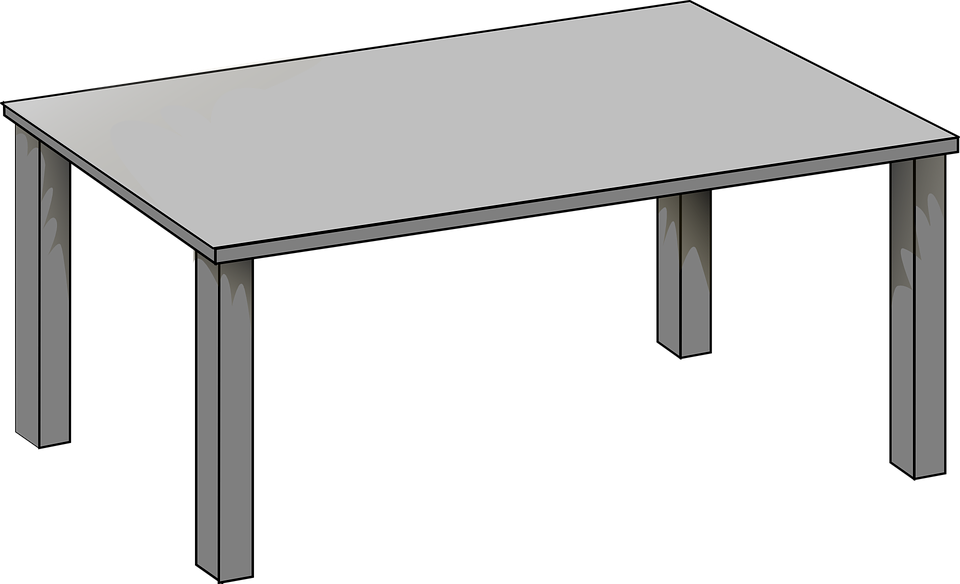 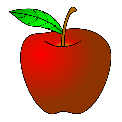 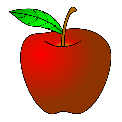 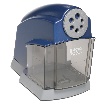 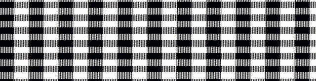 REFLEX
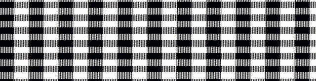 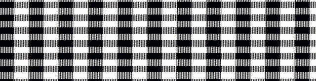 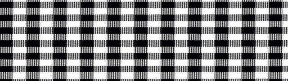 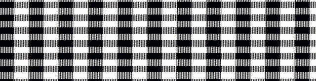 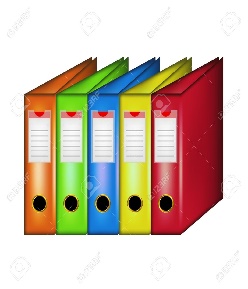 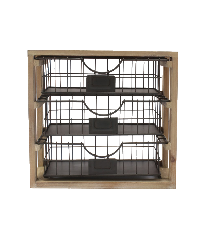 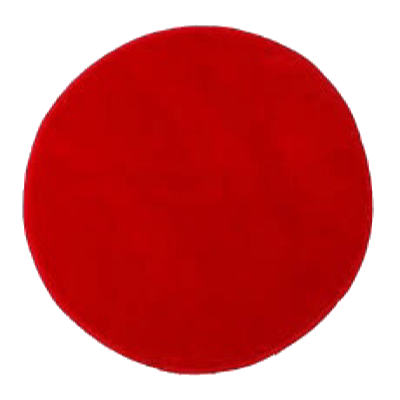 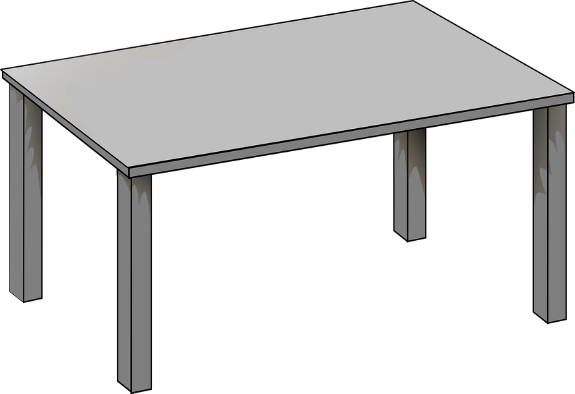 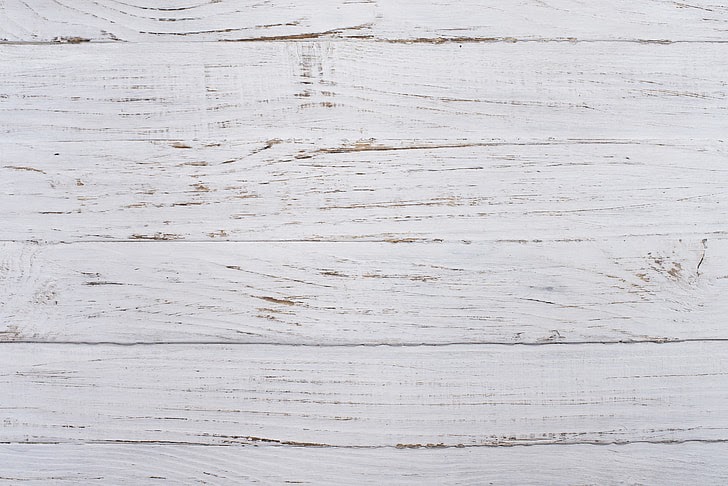 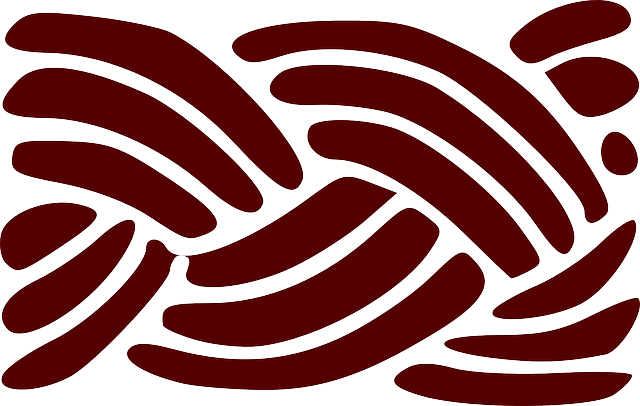 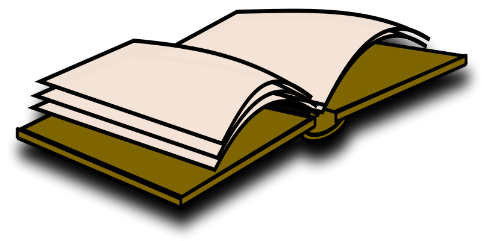 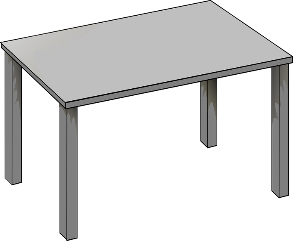 [Speaker Notes: Caitlyn]
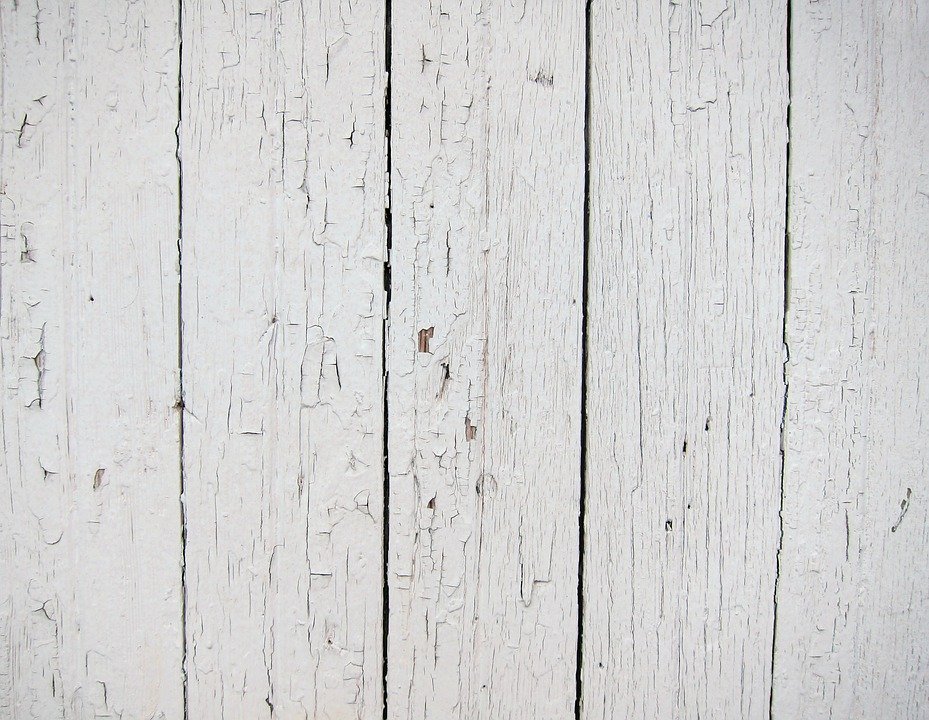 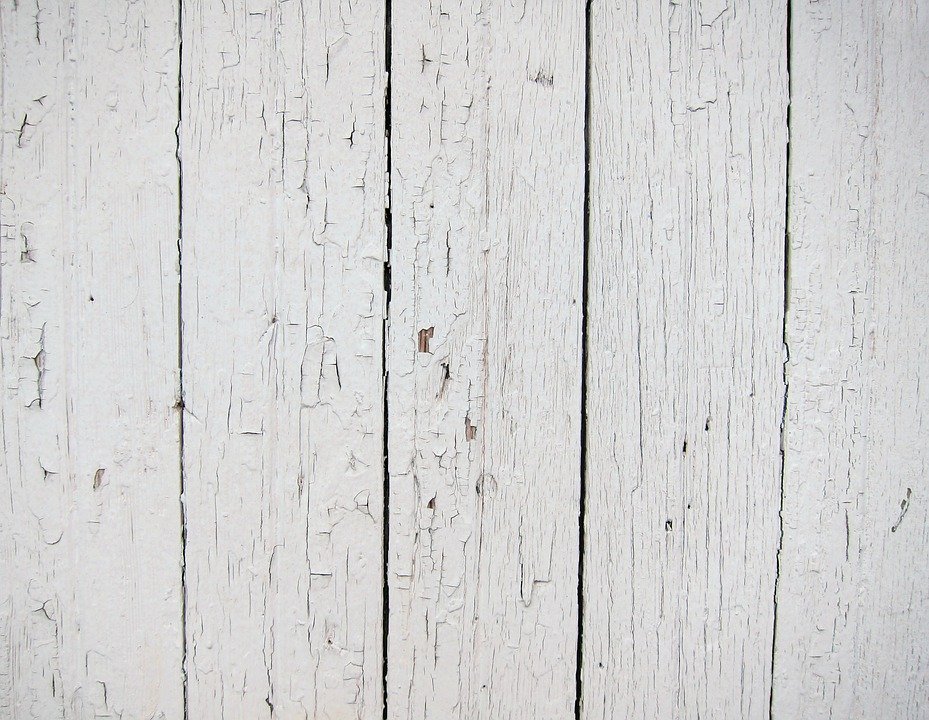 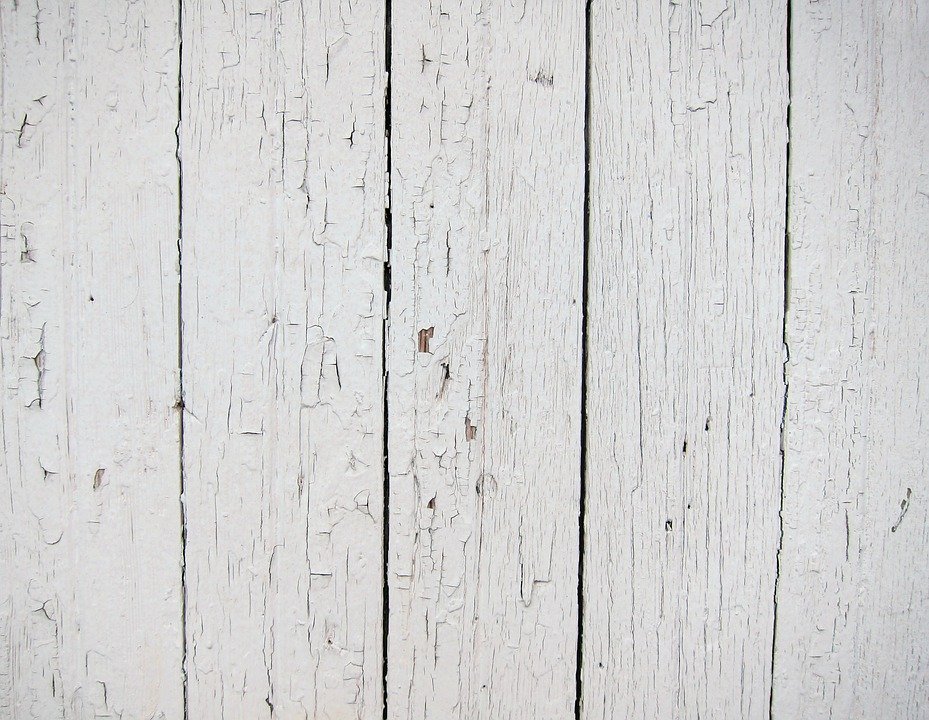 MUSTANG CAFETERIA and SNACK
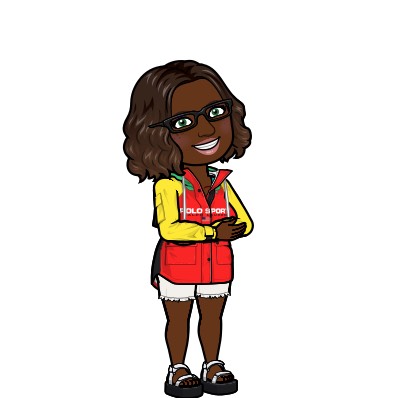 Sadly, parents cannot come eat with us at this time!
Because of COVID, we are eating lunch in our classrooms!
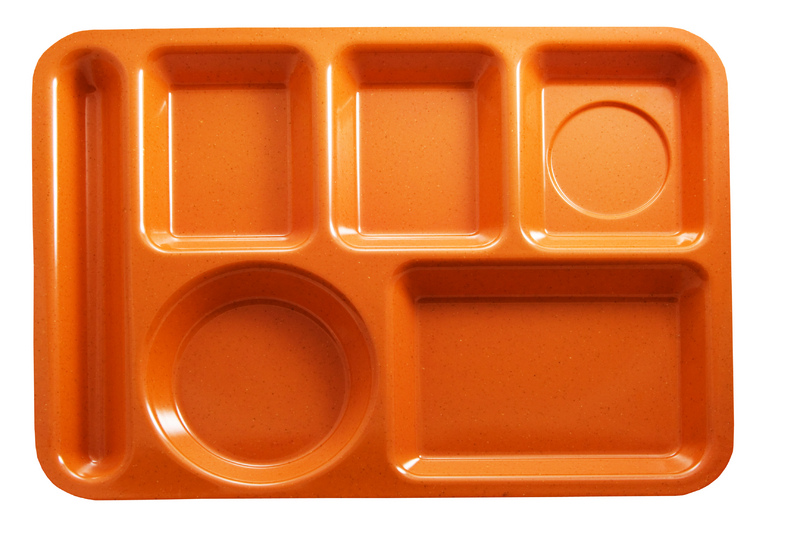 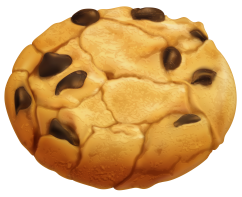 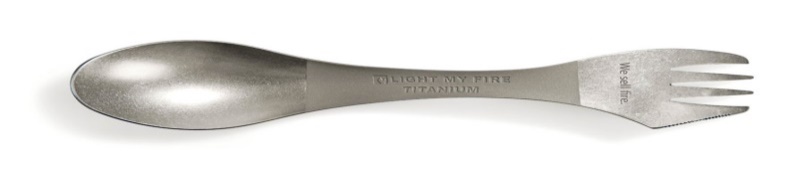 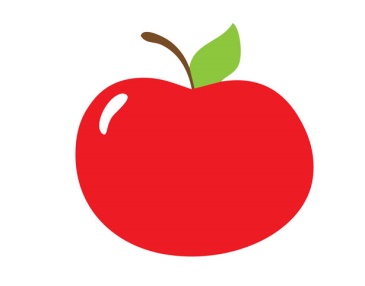 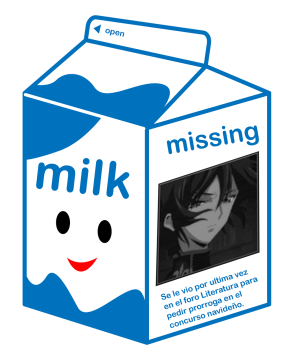 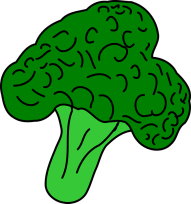 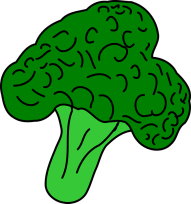 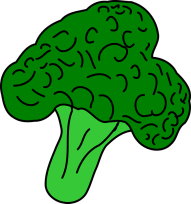 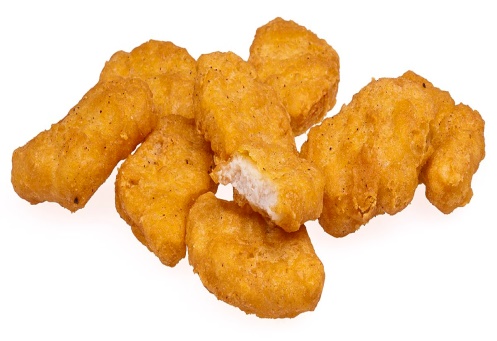 [Speaker Notes: Lori (or Hope if Lori isn’t there)]
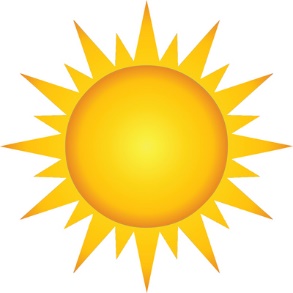 SNACK
Bring
your own
snack!
HEALTHY
snacks &
water
We prefer 
water bottles 
with 
flip lid!
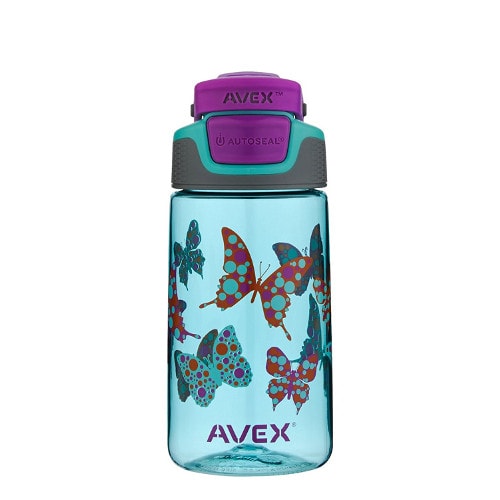 TIME
Please write your child’s first and last name on the water bottle!
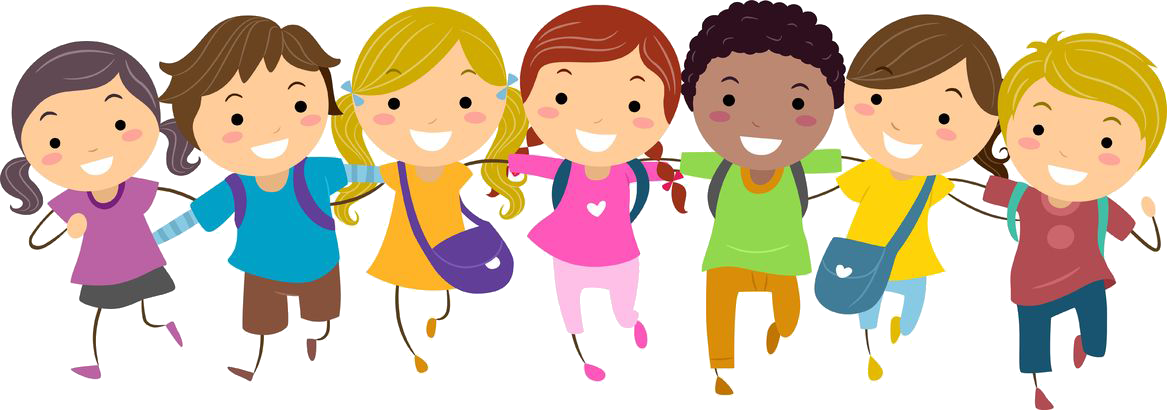 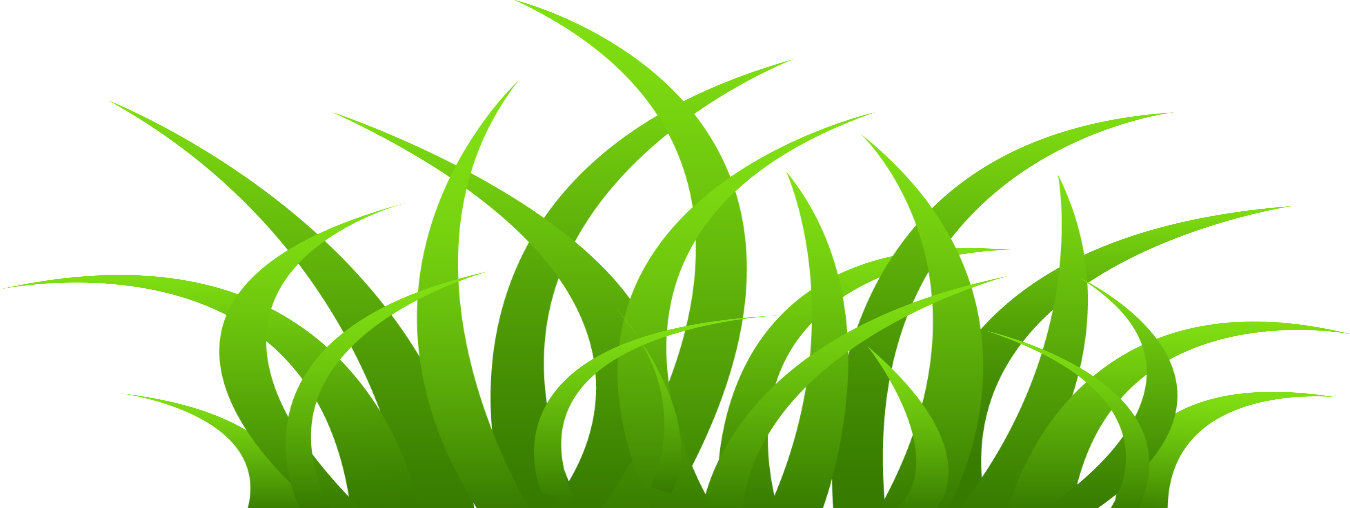 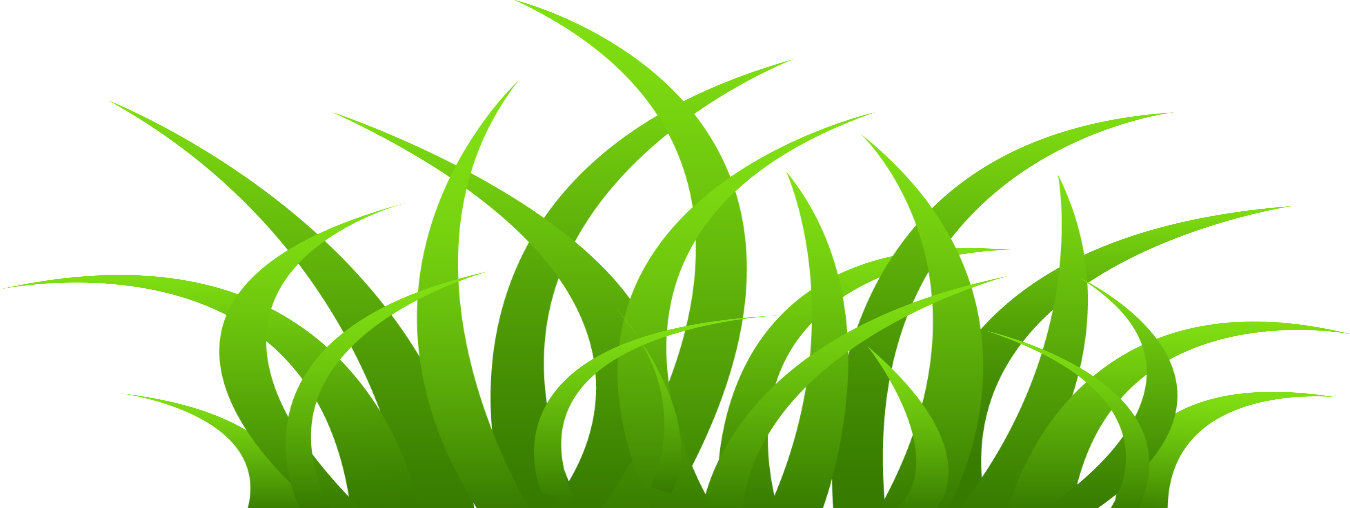 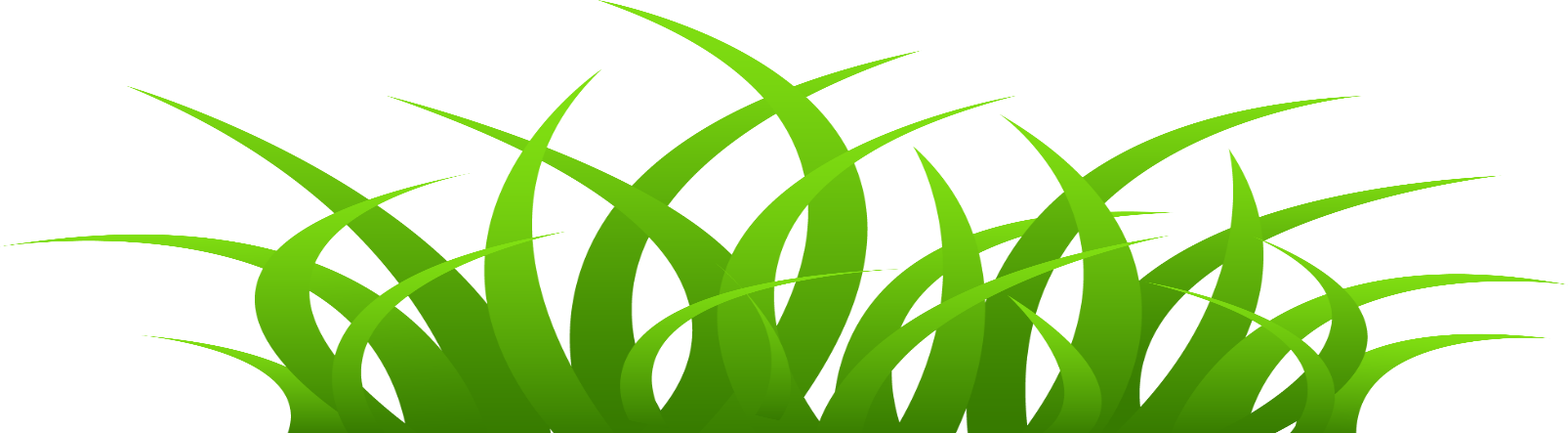 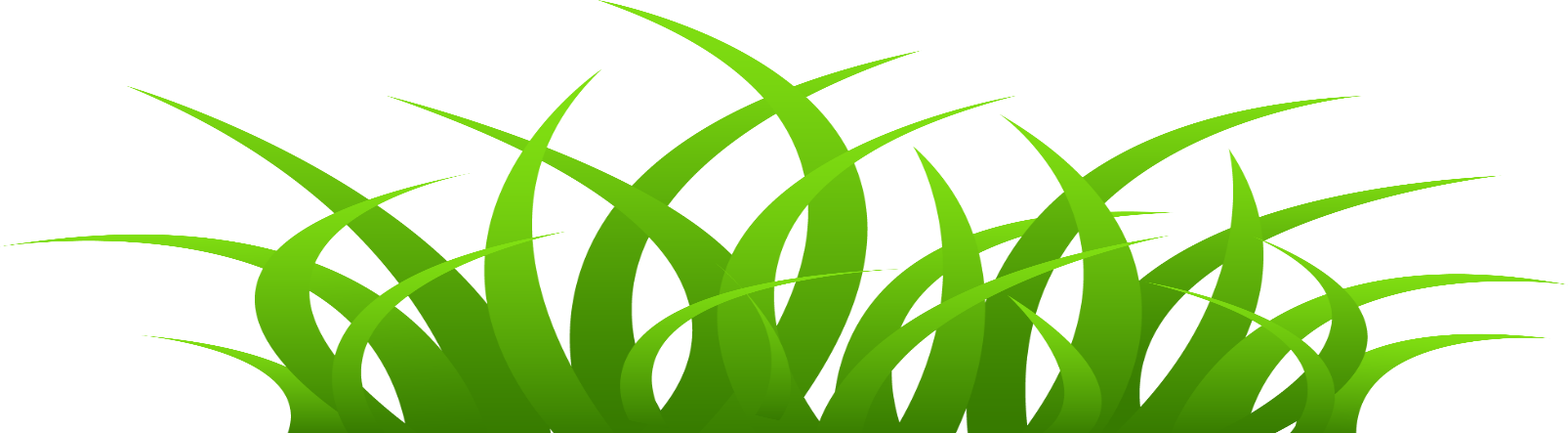 [Speaker Notes: Tracy]